The Mad Hedge Fund Trader“NVIDIA Fever”
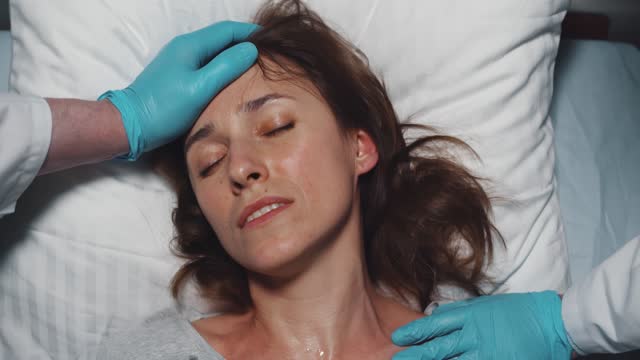 With John ThomasSilicon Valley February 21, 2024www.madhedgefundtrader.com
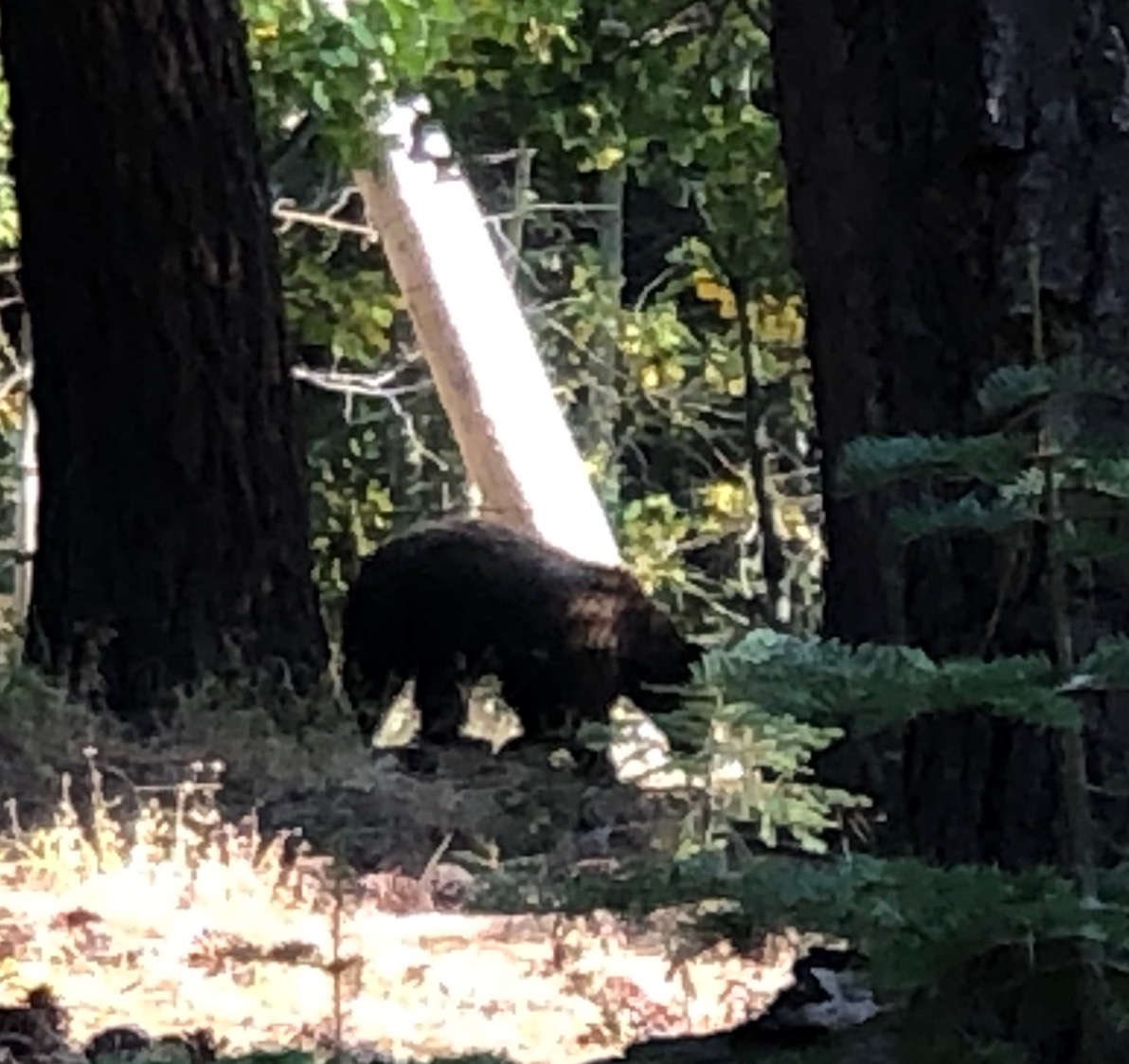 Trade Alert PerformanceBeating 2022 – Best in 16 years60 out of 66 trade alerts profitable
*January   -4.28% Final               *July  +0.44% Final*February   +3.41% MTD           *August -4.70% Final*March     +20.85% Final          *September +00% Final*April       +15.13% Final          *October -5.37% Final*May        +0.30%%   Final        *November +15.37 Final*June        +3.01%  Final         *December -2.27% Final*2024 YTD -0.86%, versus +4.56% for the S&P 500 and+675.77% since inception*Versus 84.63% for all of 2022*Versus 79.79% for all of 2023*Average annualized return of +51.32% for 16 years
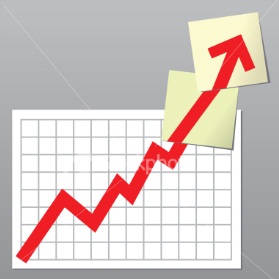 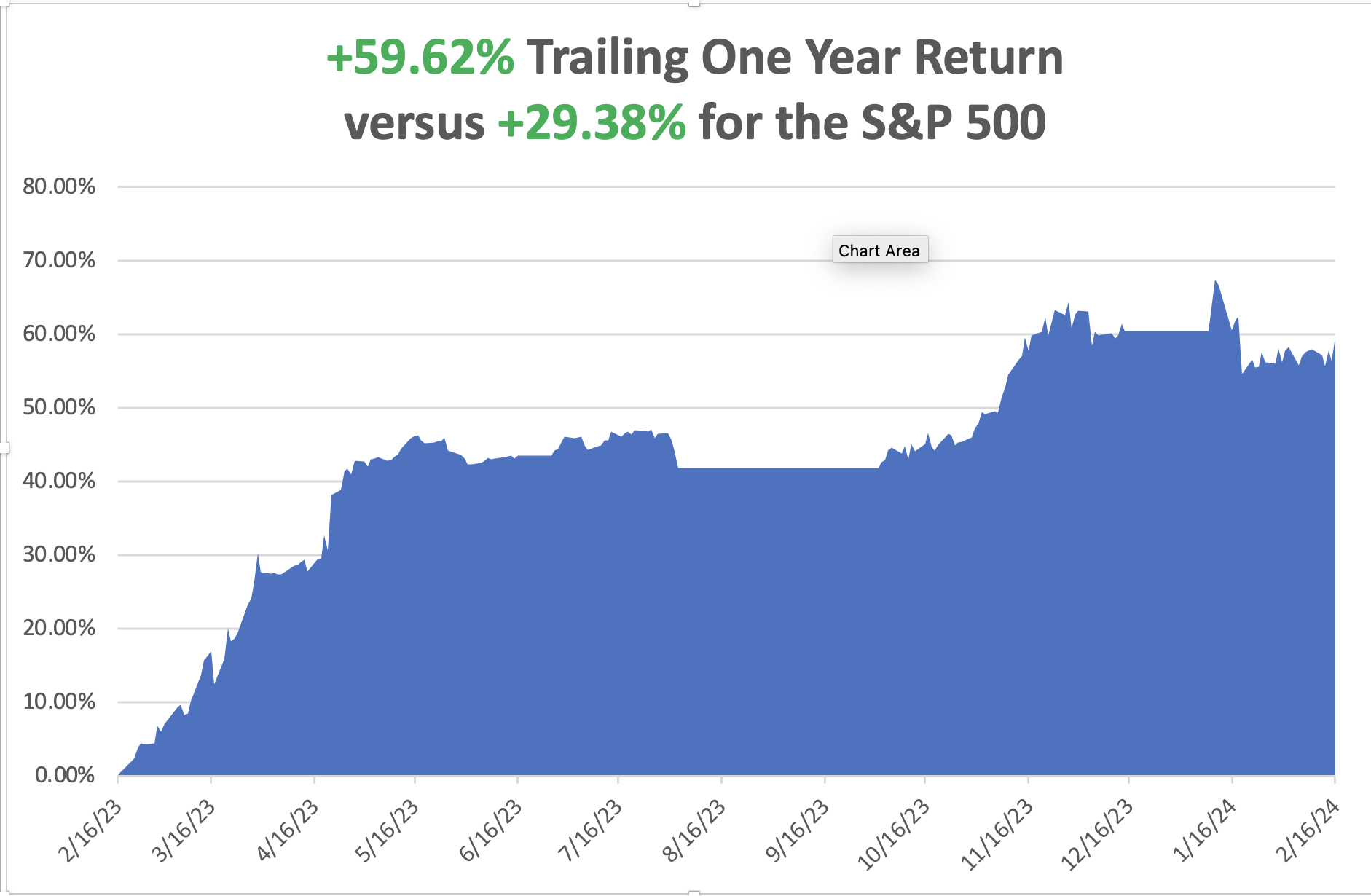 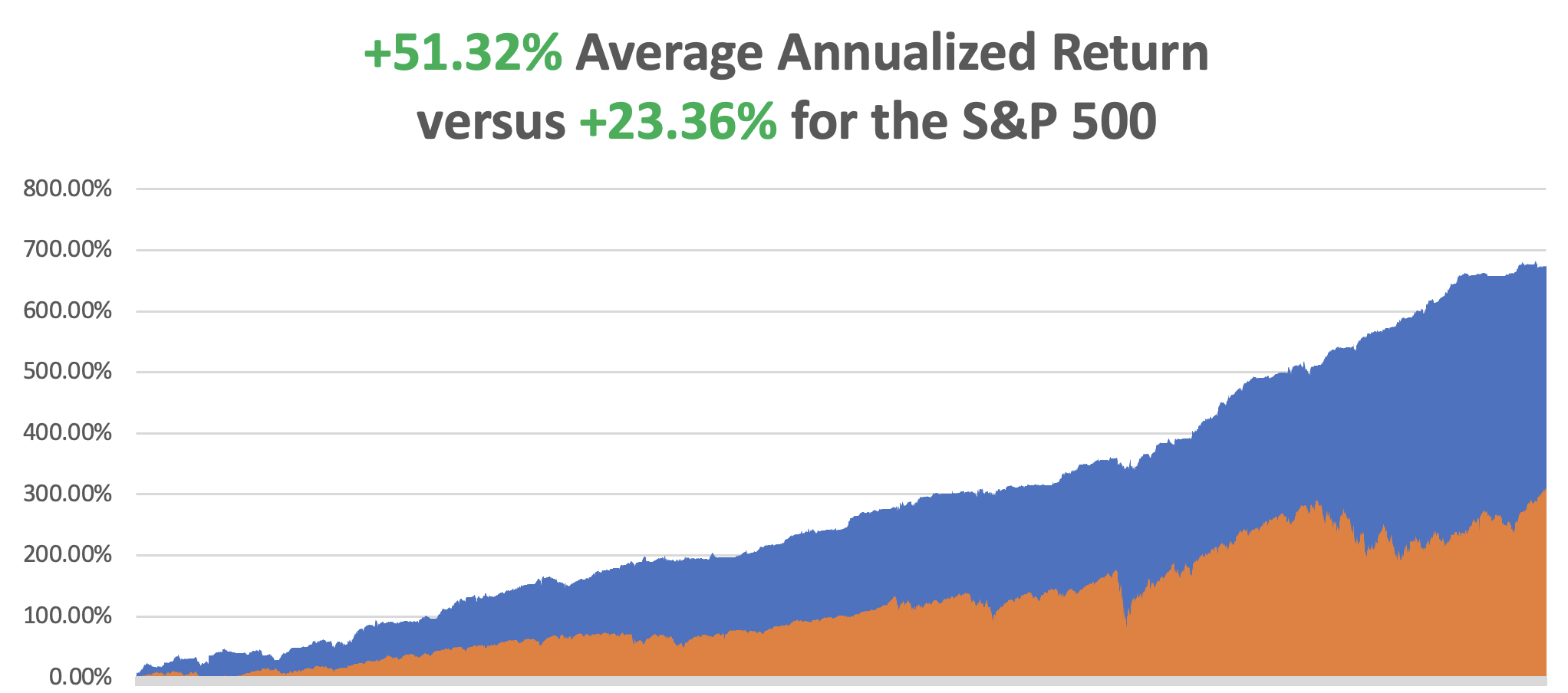 Portfolio Review – Aggressive Long20% Long, 80% cash
Expiration Value+1.54%
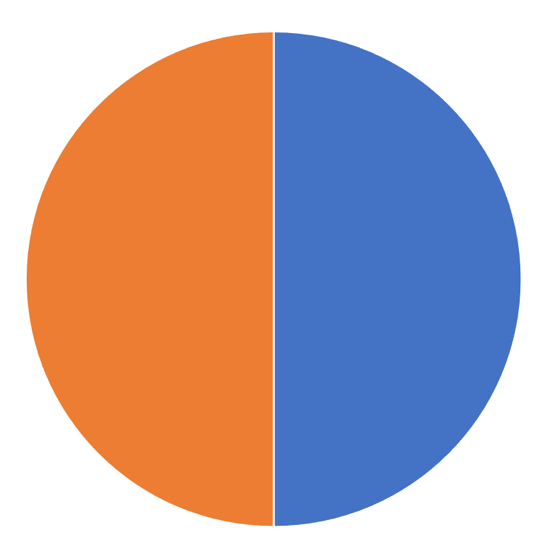 The Method to My Madness
*Overheating risk is rising*That postpones Fed interest rate cuts and cap stocks, putting all interest rate sensitive sectors back to sleep*All economic data is globally slowing, except for the US, with the only good economy in the world*Red Sea War continuex and the price of oil could care less*Domestic plays have gone silent awaiting actual rate cuts*Buy stocks and bonds but only after substantial dips*Commodities and industrials are a second half play,we will keep rotating back and forth all year with tech
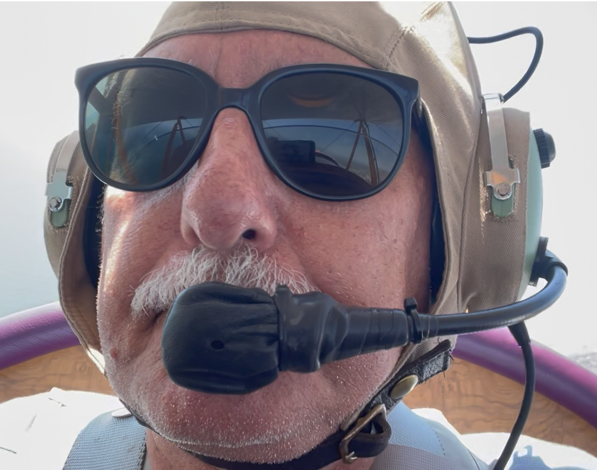 The Global Economy – Heating Up
Reheating is Becoming an Issue, with a strong US economy and record low unemployment rate possibly prompting the Fed to delay interest rate cuts *Nonfarm Payroll Report Comes in Hot, at 353,000, Headline Unemployment at 3.7%*CPI Smacks Market, coming in at 0.3% in January instead of the expected 0.2%. *US Retail Sales Dive 0.8% in January, *US Industrial Production Comes in Weak, down 0.1% *Early Retirements are Soaring, thanks to a stock market at new all-time highs. *Electricity Costs Soar in California, up 10% as of January 1
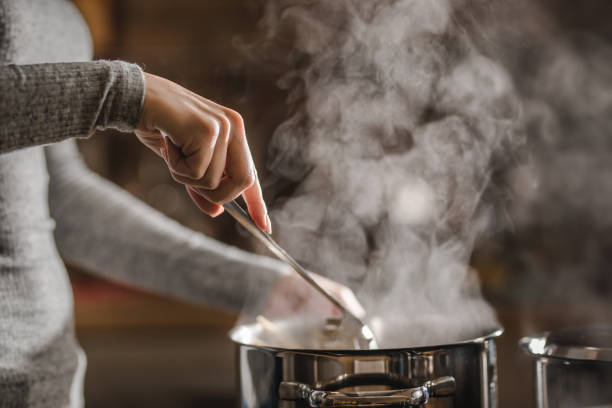 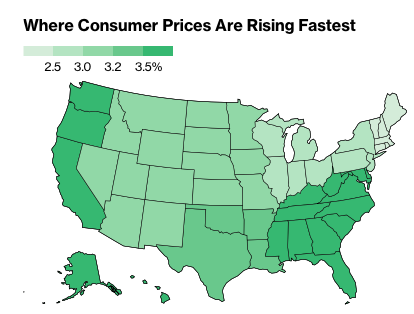 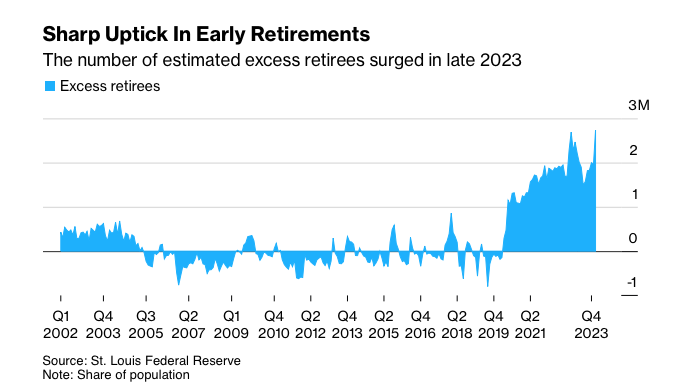 The Mad Hedge Profit PredictorMarket Timing Index – At top end of historic rangeAn artificial intelligence driven algorithm that analyzes 30 differenteconomic, technical, and momentum driven indicators
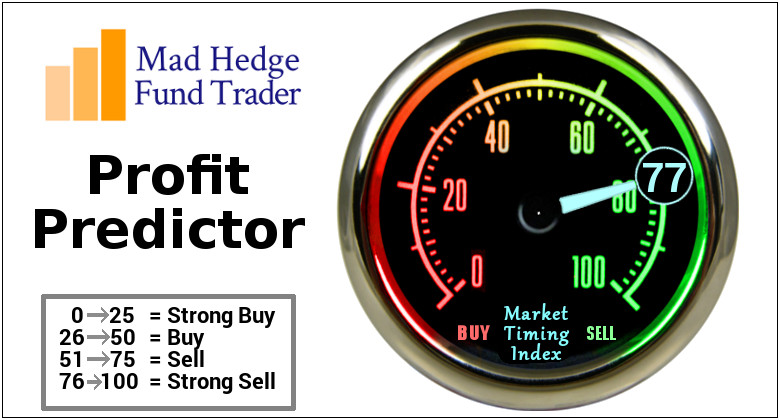 Sell Territory!! – Severe Overbought Territory
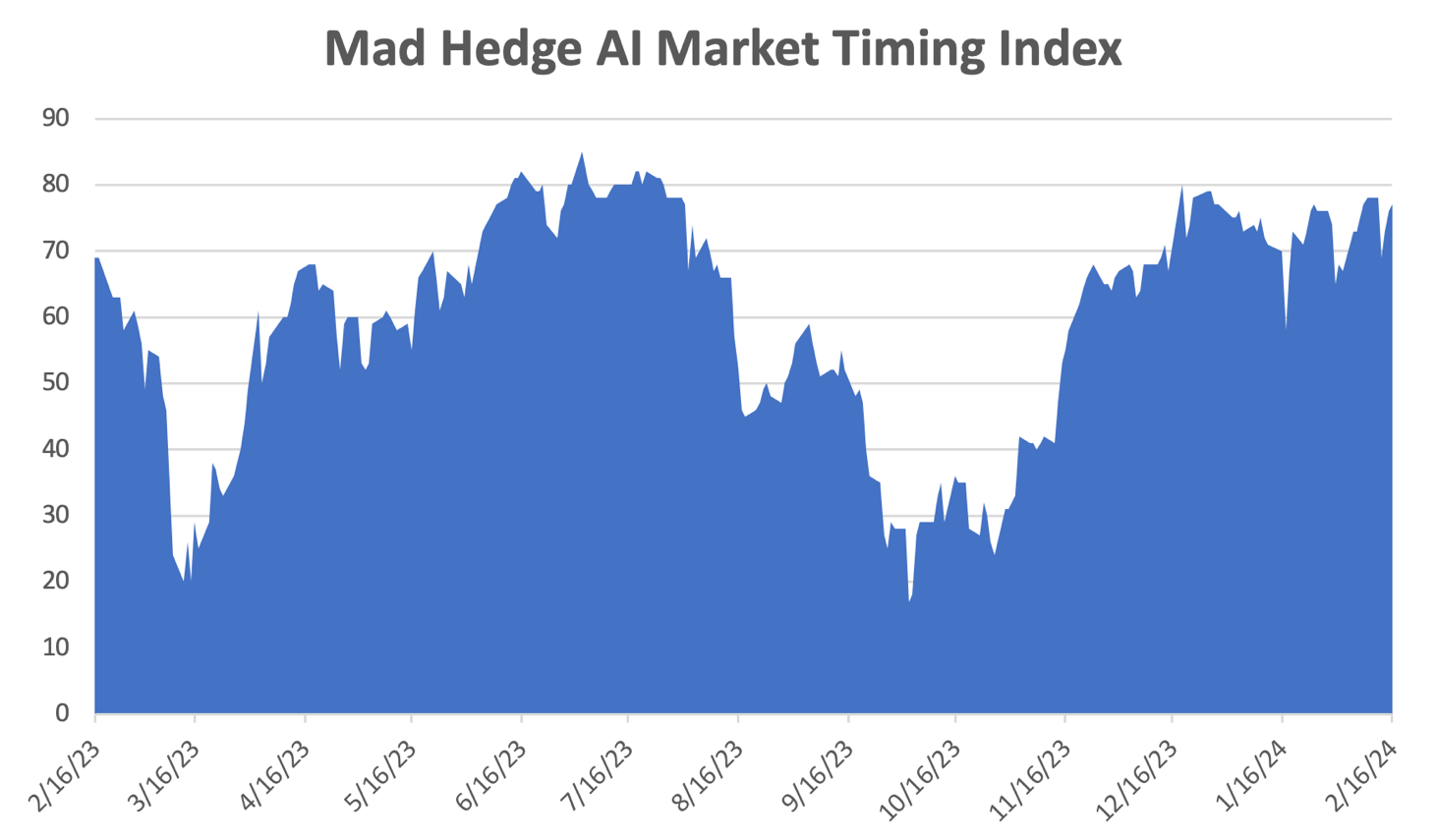 SELL
BUY
Weekly Jobless Claims – Falling 212,000 – +8,000
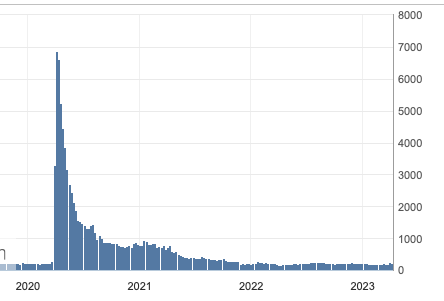 Stocks – On Fire
*SPY breaks to new all-time highs almost every day*Analysts are ratcheting up yearend  targets, with me now at (SPX) 6,000*Big tech continues to dominate, but NVIDIA earnings out after close today could mark short term top*Market will continue to revalue all AI plays*Market is over rewarding winners like Meta (META) (+25%) and over punishing losers, like Hasbro (HAS) (-15%).*$929 Billion in US Commercial Real Estate Loans are Due this Year, or 20% of the total, so Avoid regional banks like the plague *The flip flop continues between tech and domestics
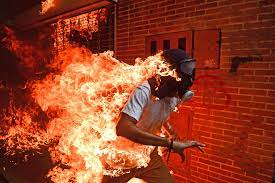 S&P 500 – New Highstopped out of short 2/$485-$490 put spread,
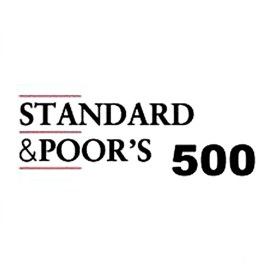 YearendTarget $600 +25%
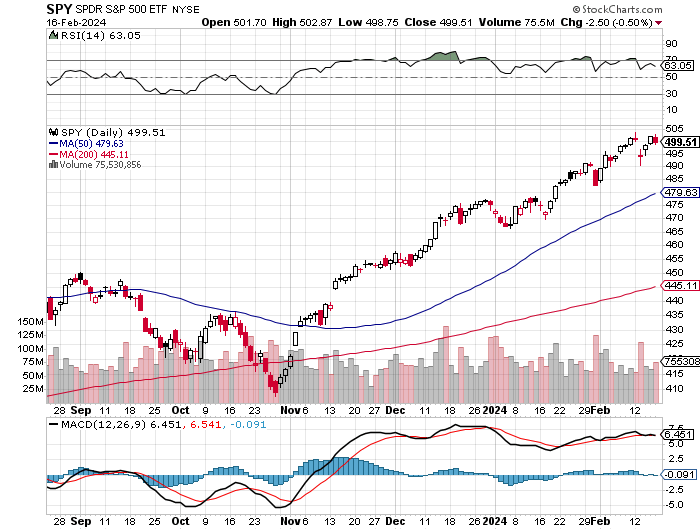 $465-7%1st support
ProShares Ultra Short S&P 500 (SDS)- a great hedge for long stocks and bondslong 2X position has a hedge against longs and bond shorts
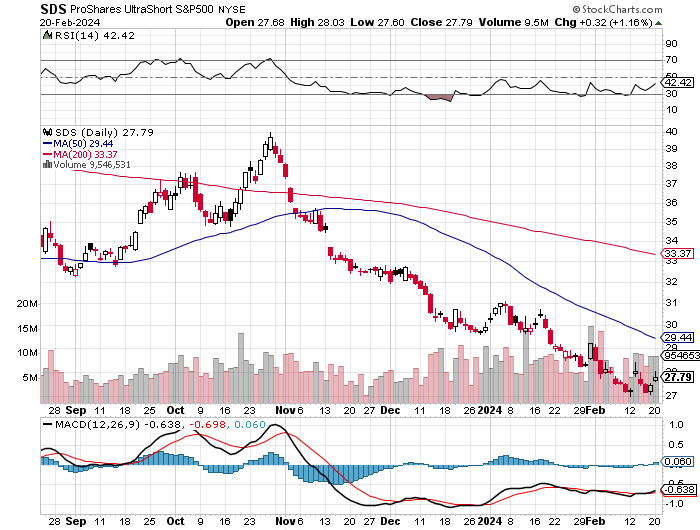 (VIX) – Bargain of the Century
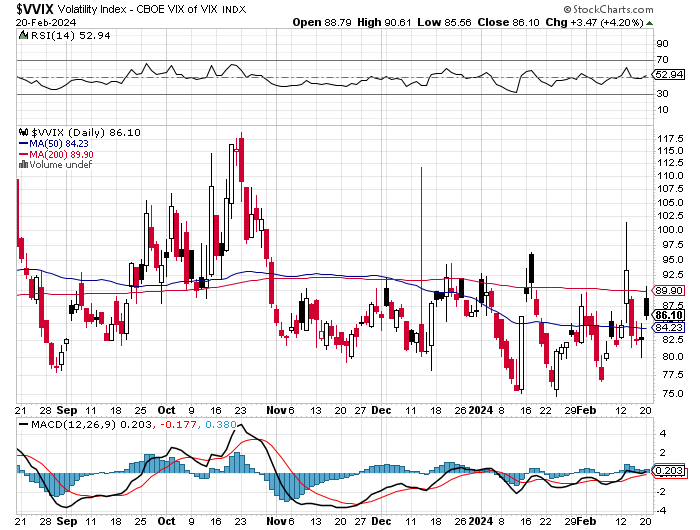 (VXX)-
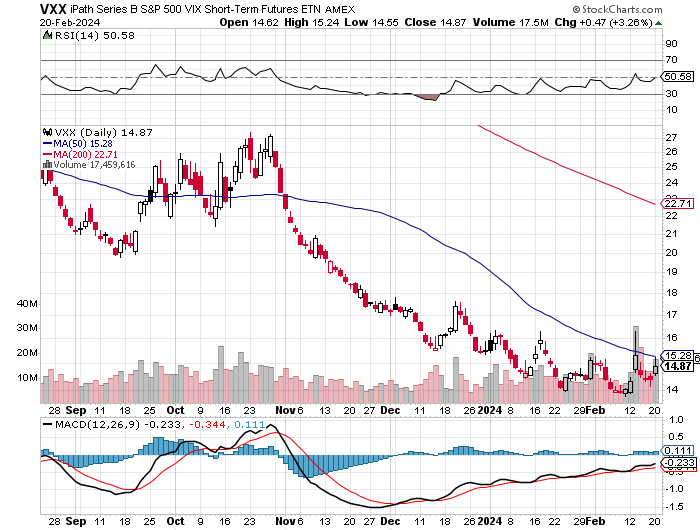 Dow Average ($INDU)-
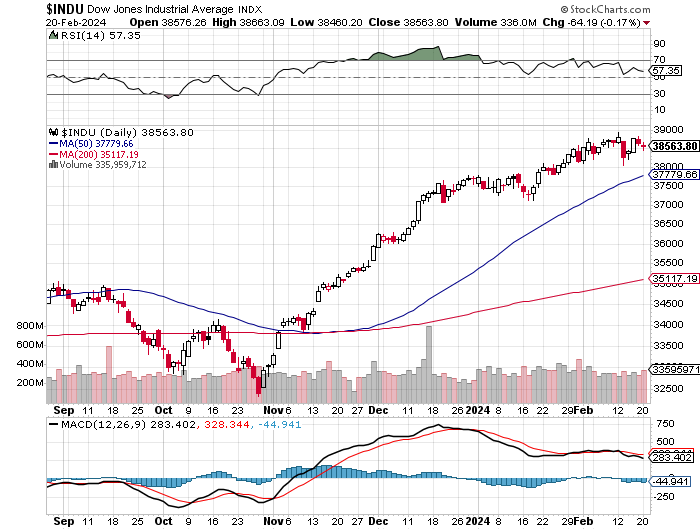 Russell 2000 (IWM)- took profits on Long 10/$137-$142 vertical bull call spreadtook profits on Long 10/$153-$156 vertical bear put spread
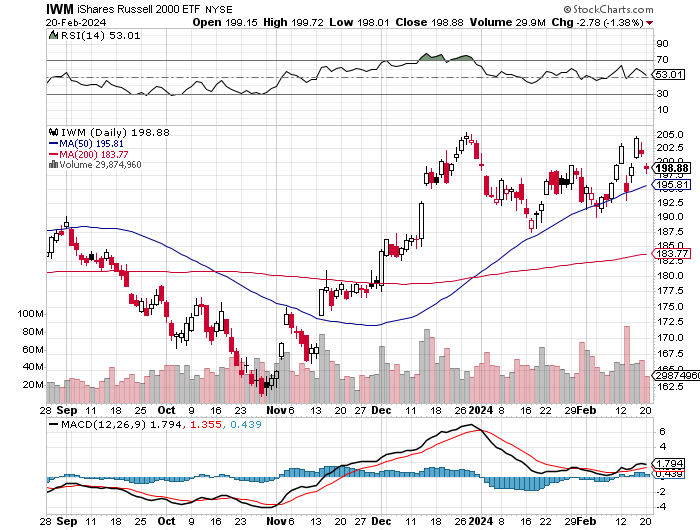 NASDAQ (QQQ) –took profits on Long 5/$335-$345 put spreadtook profits on long (QQQ) 1/$290-$300 put spread, took profits on long (QQQ) 4/$330-$335 put spread took profits on long (QQQ) 3/$340-$345 put spread, covered long (QQQ) $325-$330 put spread
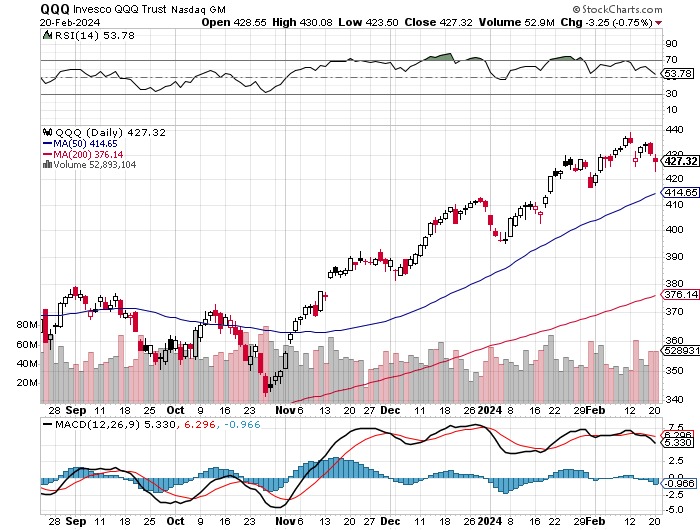 China (FXI)
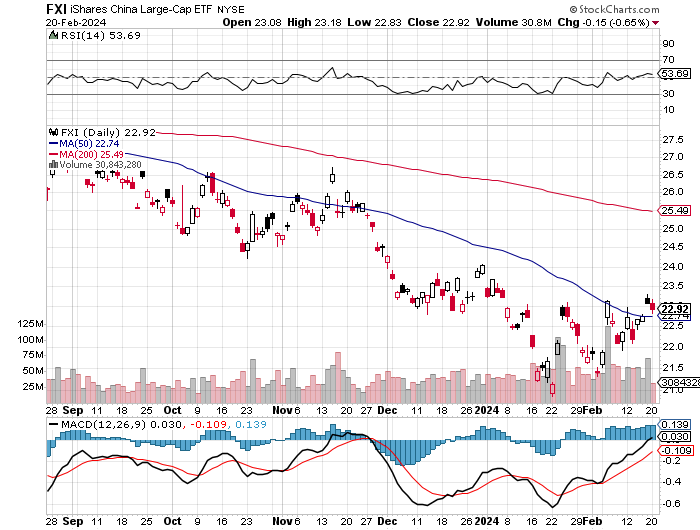 Japan ($NIKK)
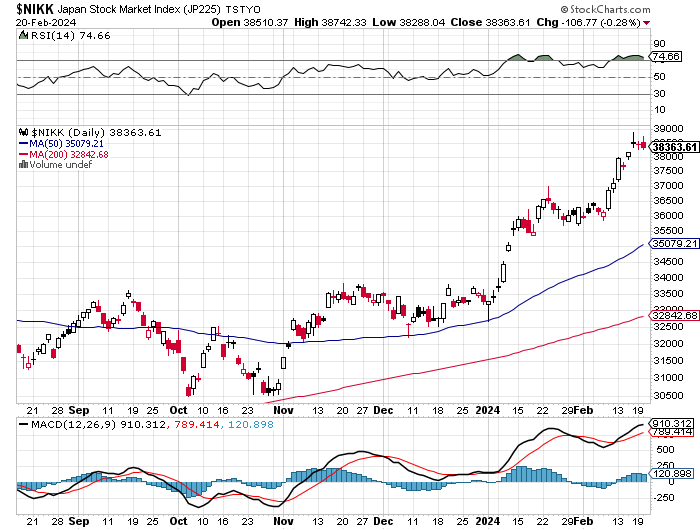 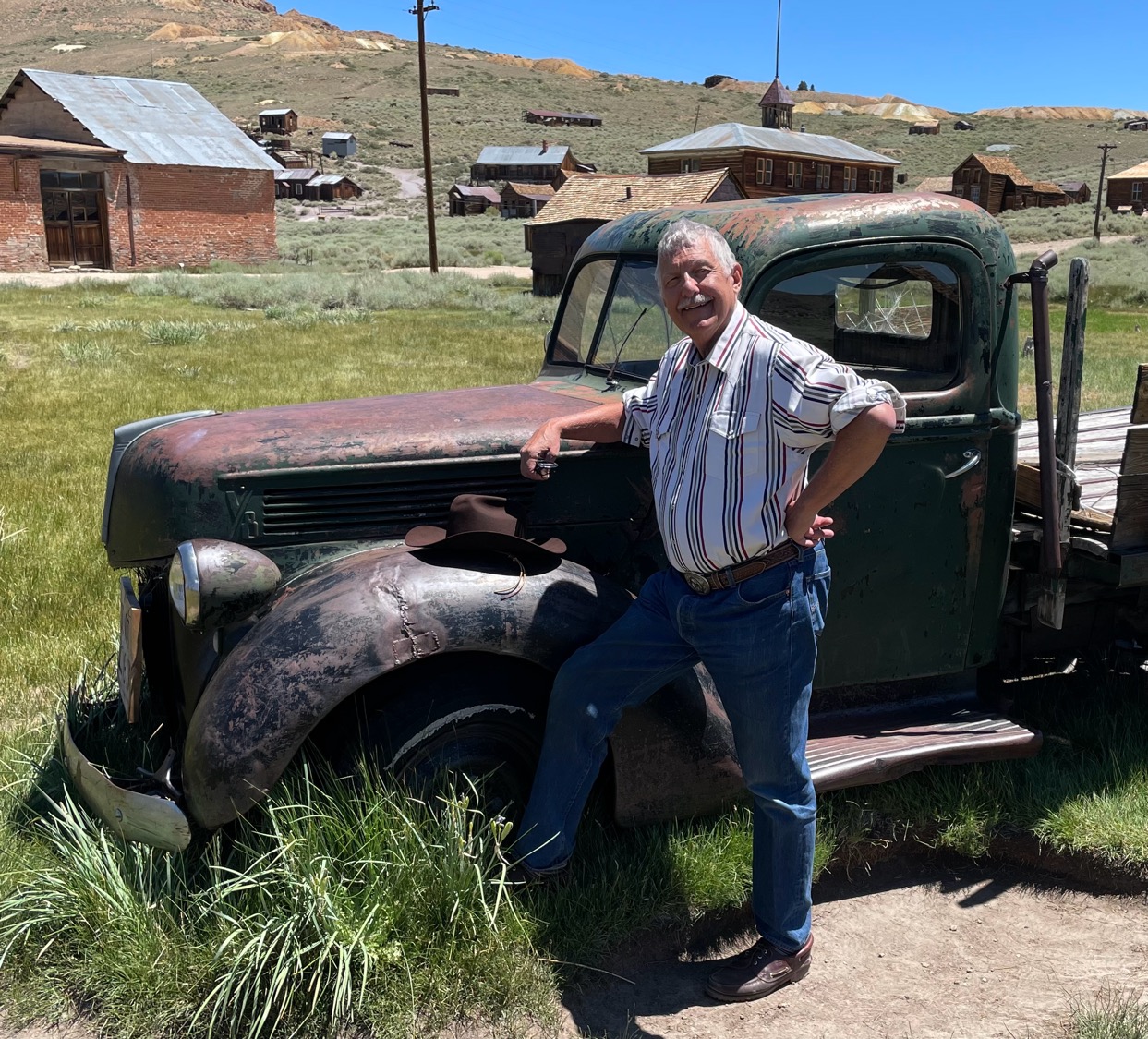 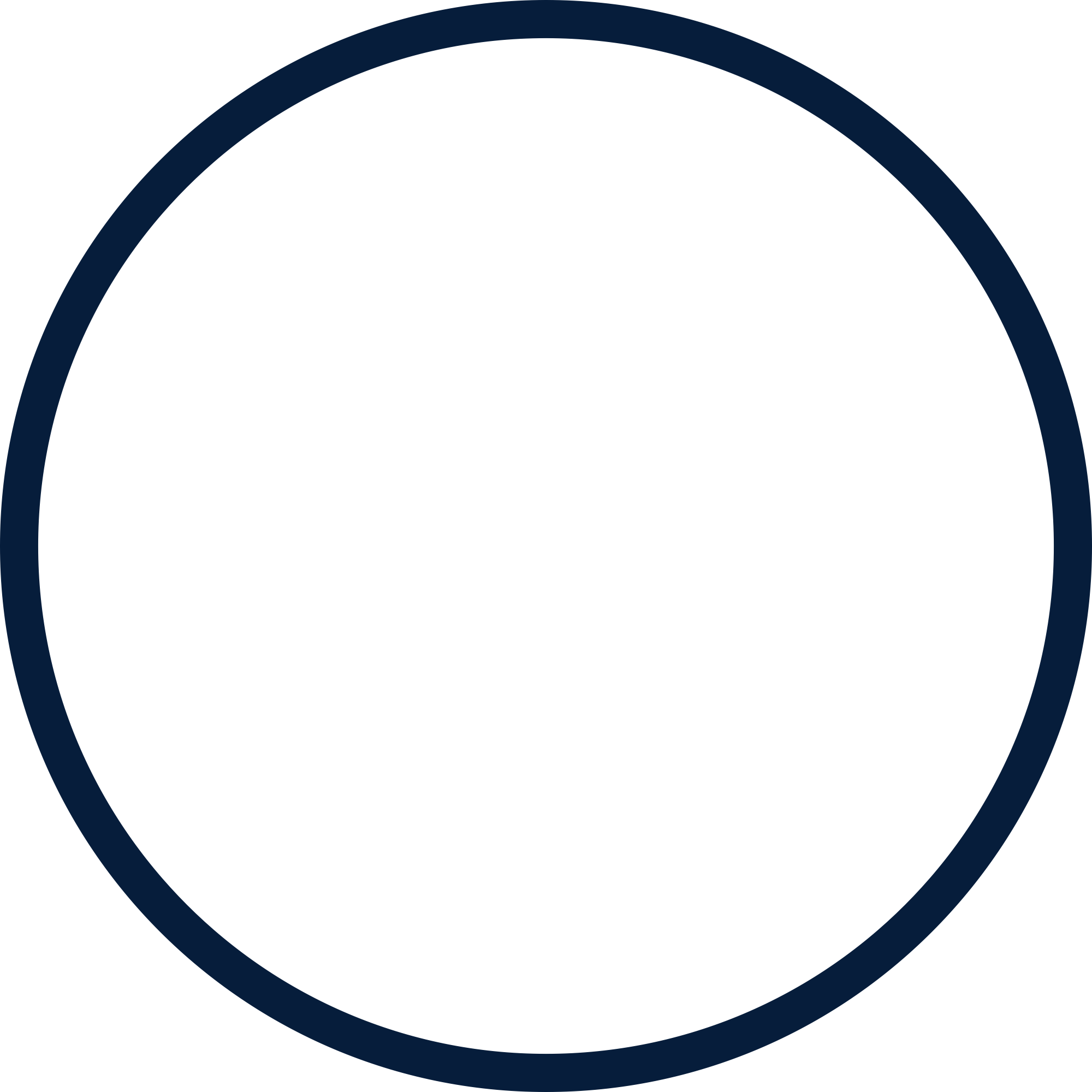 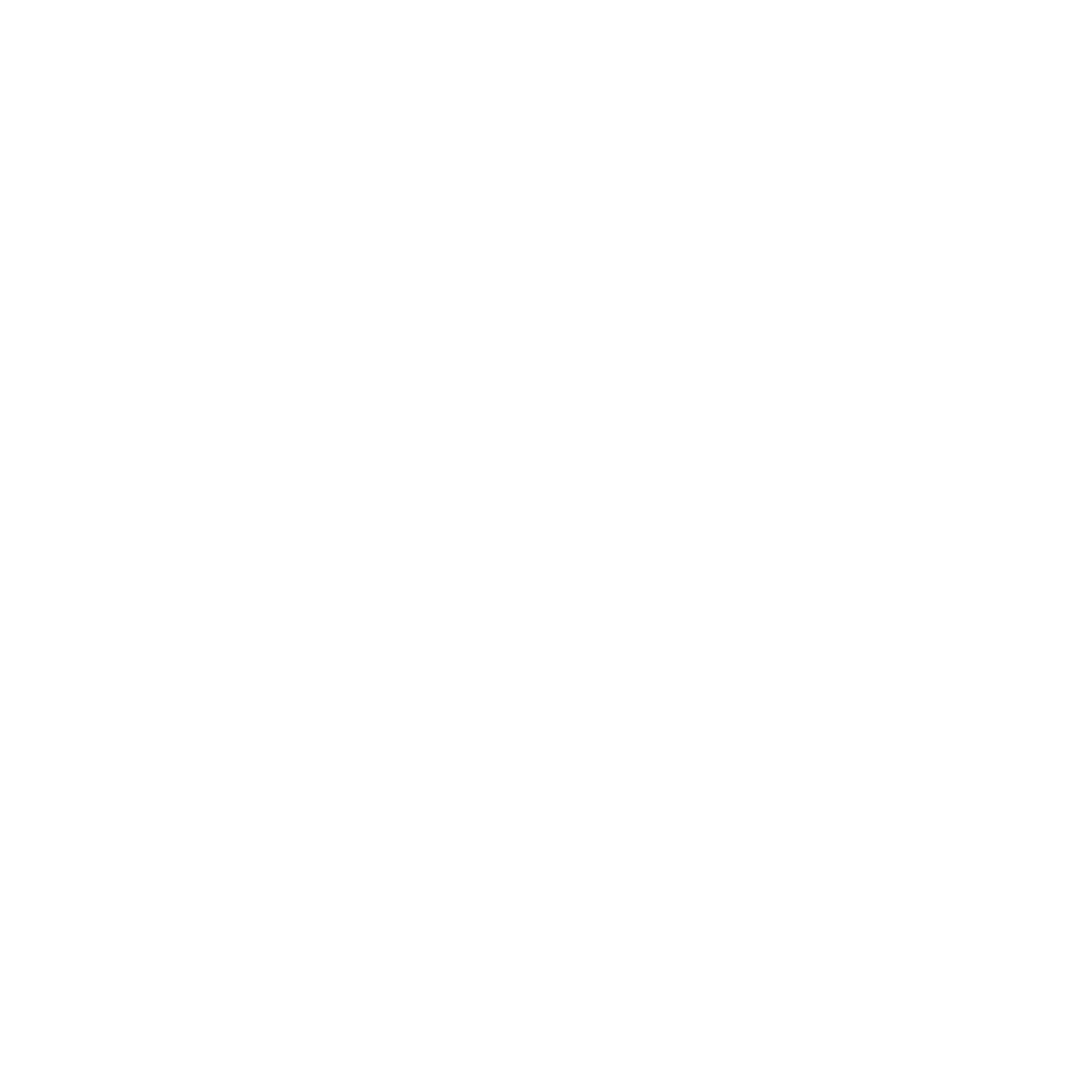 THE MAD HEDGE FUND TRADER
The Barbell Portfolio
*75% Big Tech – 2% of US workforce, 25% of market cap and   25% of US earnings25% Domestic Recovery, including:Railroads, airlines, cruise lines,Couriers, steel companiesBanks, commoditiesConstructionCredit Card CompaniesHotels, casinosOnline Ticket Sales
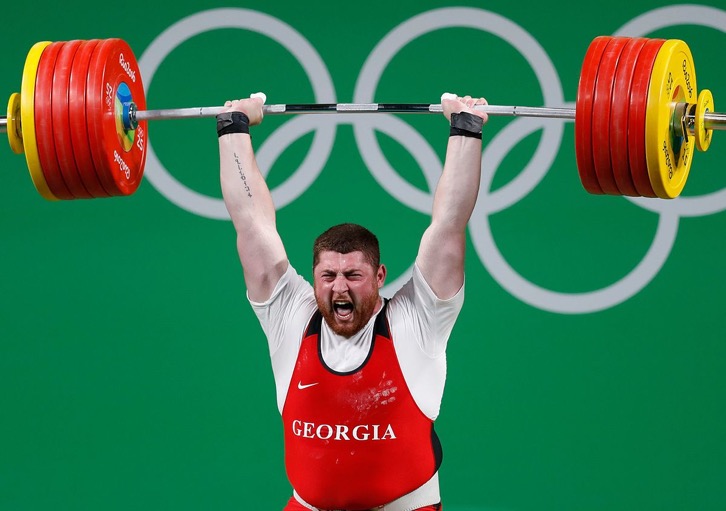 Microsoft (MSFT)- Microsoft Beats Estimates, with the steady growth of its azure cloud business Microsoft Tops $3 Trillion Valuation, cementing its hold on the AI lead. Took profits on long 2/$330-$340 call spread, took profits on long 12/$320-$330 call spreadtook profits on long  9/$235-$245 call spread, took profits on long 7/$220-$210 call spread, took profits on long 6/$220-$230 call spread, took profits on long 2/$200-$210 bear put spread
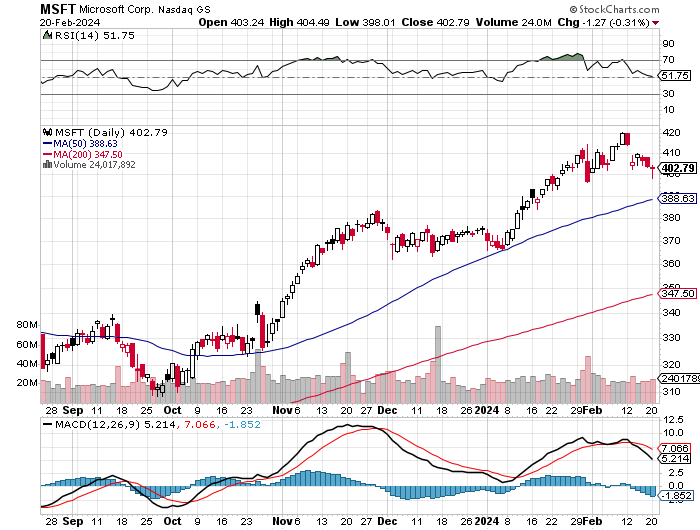 Meta (META)Meta Rockets 21%, on a $50 billion stock buyback and its first ever dividendtook profits on Long 9/$290-$300 vertical bear put spreadstopped out of Long 9/$190-$200 vertical bear put spread
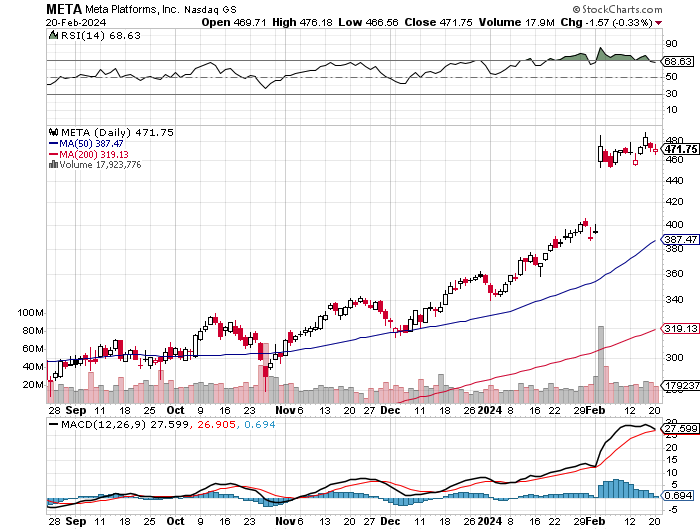 Apple (AAPL)Apple Beats, But Stock Drops 4%took profits on long 1/$145-$155 put spread, Took profits on long 10/$165-$175 put spread  took profits on long 6/$155-$165 put spread, stopped out of long 6/$125-135 call spread, took profits on long 6/$110-$120 call spread, took profits on long 2/$180-$190 put spread
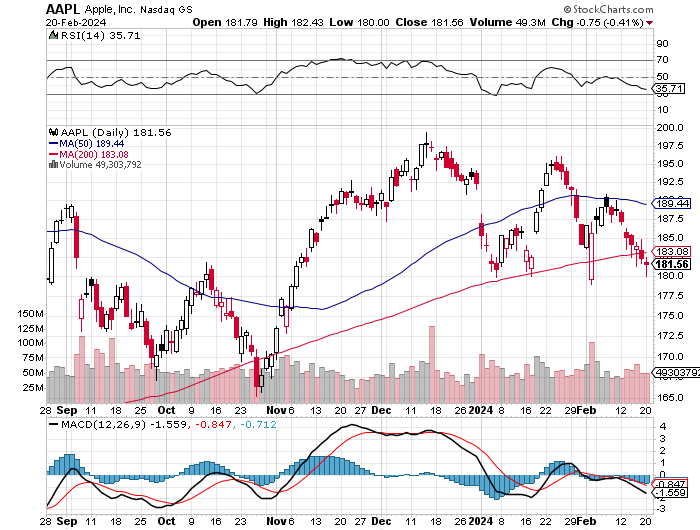 Alphabet (GOOGL) – Google Ramps Up AI EffortTraders Trash Google, down 7%, on the company’s lack of AI specifics in its earnings report took profits on long 12/$110-$120 call spread took profits on long 12/$1,200-$1,230 bull call spread, took profits on long 9/$1,030-$1,080 vertical bull call spread
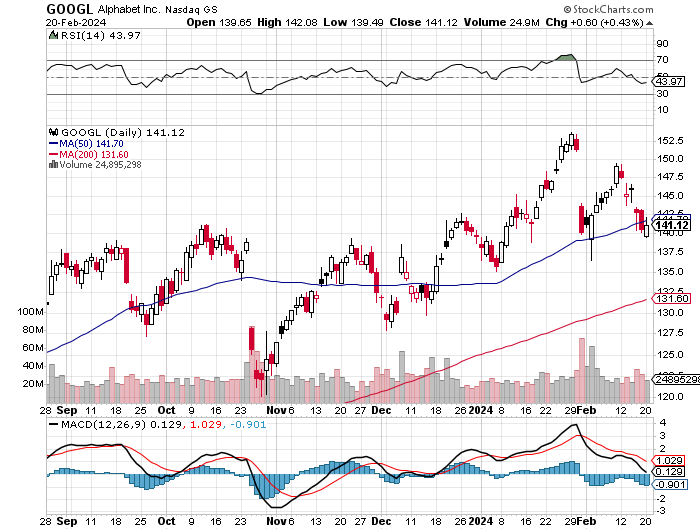 Amazon (AMZN) – Jeff Bezos Sell’s $4 Billion Worth of Amazon Shares took profits on long 2/$130-$135 bull call spreadtook profits on long 2/$3,400-$3,500 bear put spread, took profits on long 9/$2,800-$2,900 bull call spread
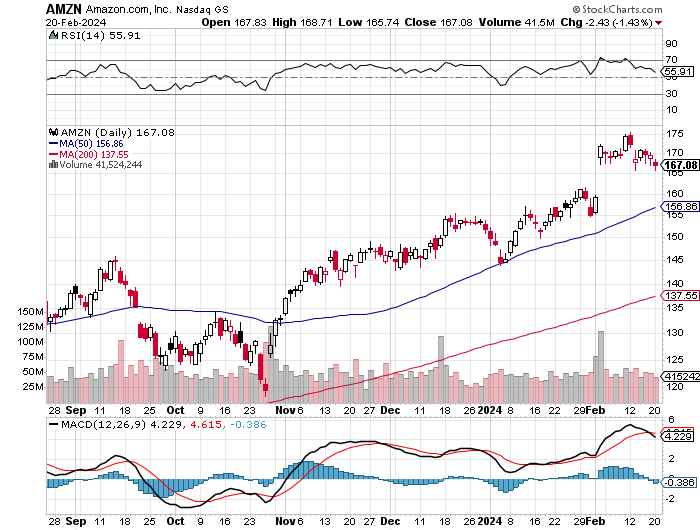 Tesla (TSLA) – The Price War ContinuesBiden to Ban Chinese EV Car Imports took profits on long 10/$200-$210 call spreadtook profits on long 6/$120-$130 call spread, stopped out of long 6/$210-$220 put spread took profits on long 5/$110-$120 call spread, took profits on long 5/$220-$230 put spread
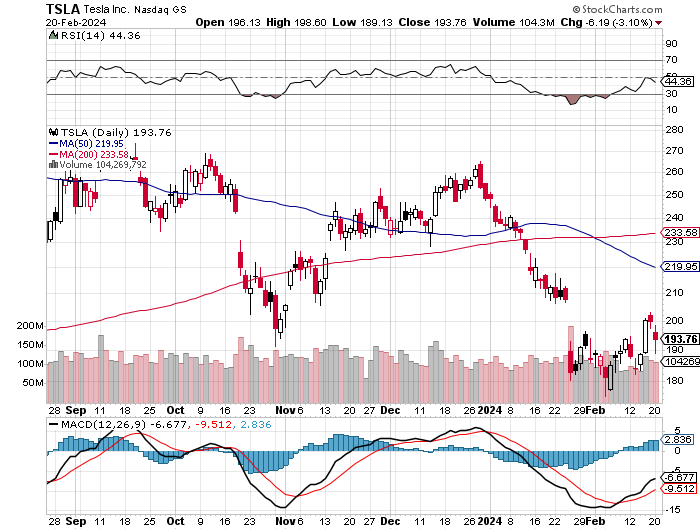 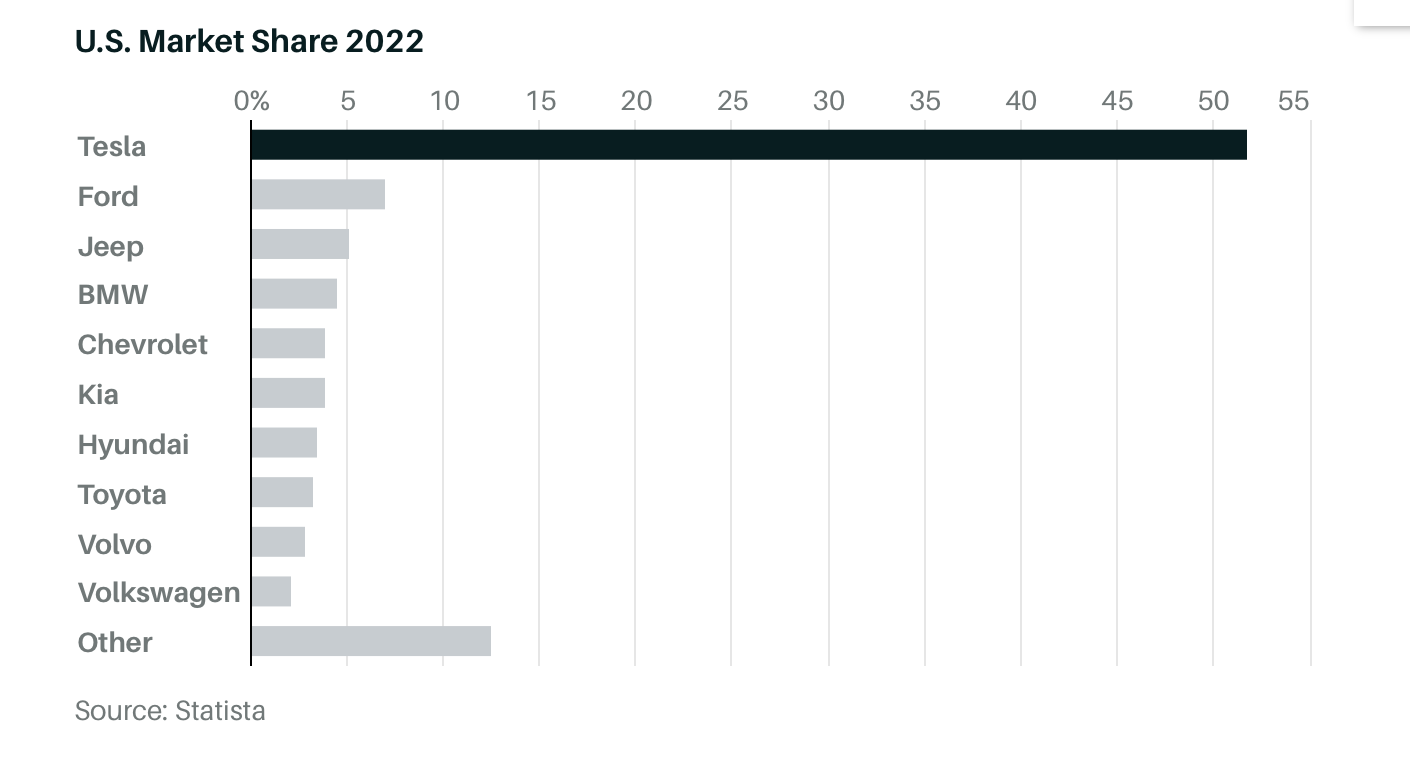 Netflix (NFLX) – Netflix Soars on Big Subscriber Beat, up 8.6% on an add of 13 million new subscribers
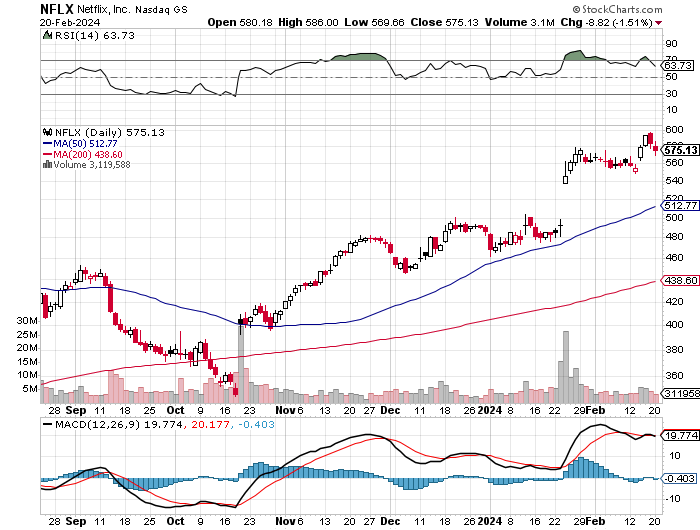 NVIDIA (NVDA) – Double Position-63% Implied on optionsNVIDIA tops $1.2 trillion now the fourth most valuable company in the USlong 3/$600-$610- call spread, took profits on long 2/$350-$360 call spread, took profits on long 2/$360-$370 call spreadtook profits on long 10/$370-$380 call spread – took profits on long 11/$370-$380 call spread took profits on long 3/$260-$270 put spread, took profits on long 10/$95-$100 call spreadtook profits on long 7/$120-$130 call spread, took profits on  long 6/$120-$130 call spread
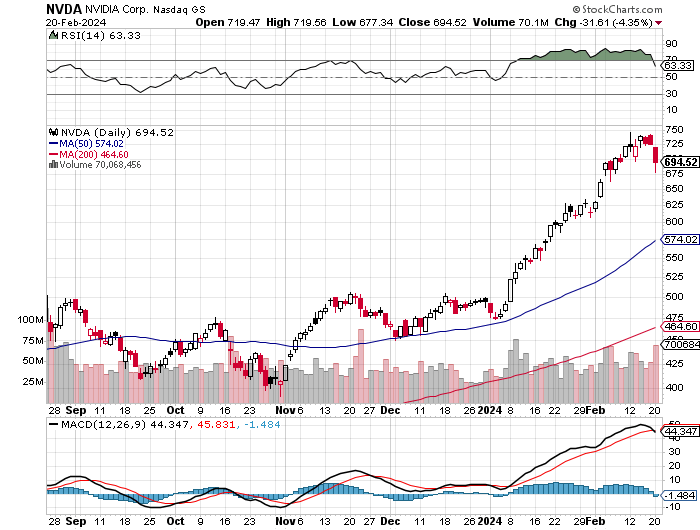 Palo Alto Networks (PANW)- Hacking never goes out of fashionRansome Attacks Topped $1 Billion in 2023 took profits on long 2/$260-$270 call spread, took profits on long 10/$130-$140 call spread
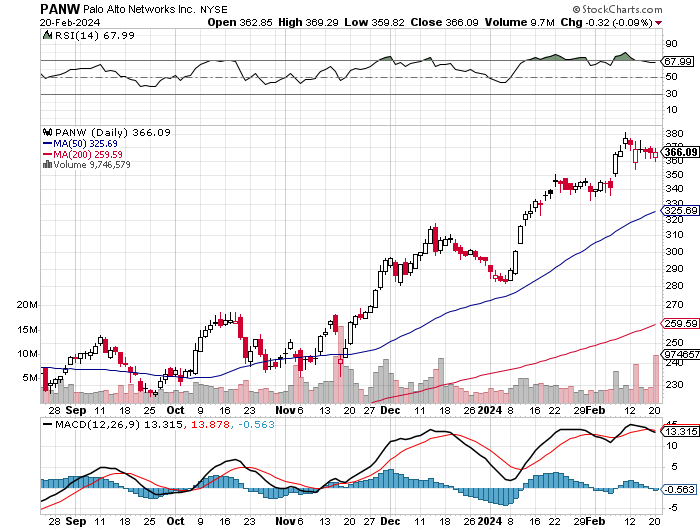 Advanced Micro Devices (AMD)- Recession fearsprogramable logic devicestook profits on long 2/$75-$80 call spread
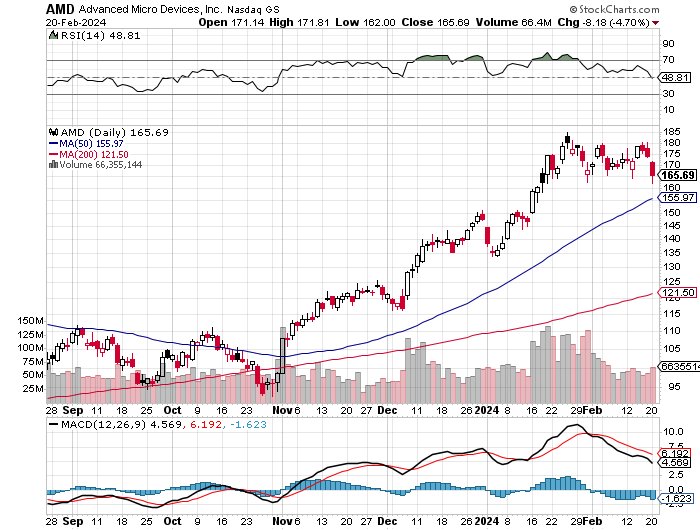 Salesforce (CRM)- Massive Online MigrationSalesforce Soars 16%, on better-than-expected guidance took profits on long 12/$185-$195 call spreadtook profits on long 9/$125-$130 vertical bull call spreadtook profits on long 8/$125-$130 vertical bull call spread
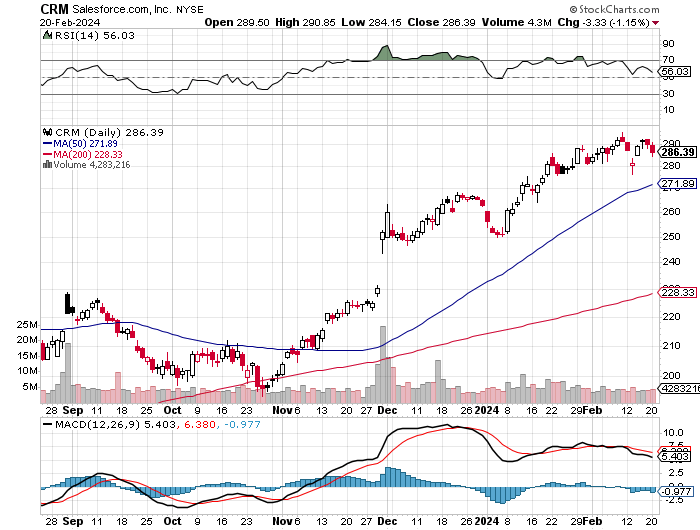 Adobe (ADBE)- Cloud playThe Quality Non-China tech play
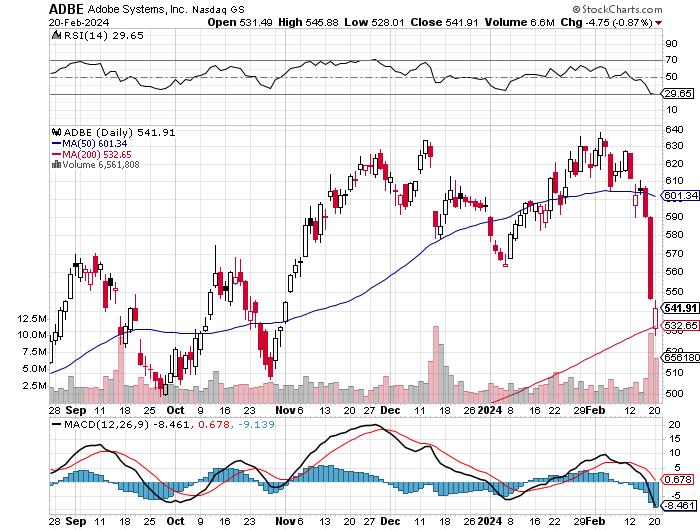 Snowflake (SNOW)- Blockbuster AI Earningstook profits on long 12/$135-$140 call spread
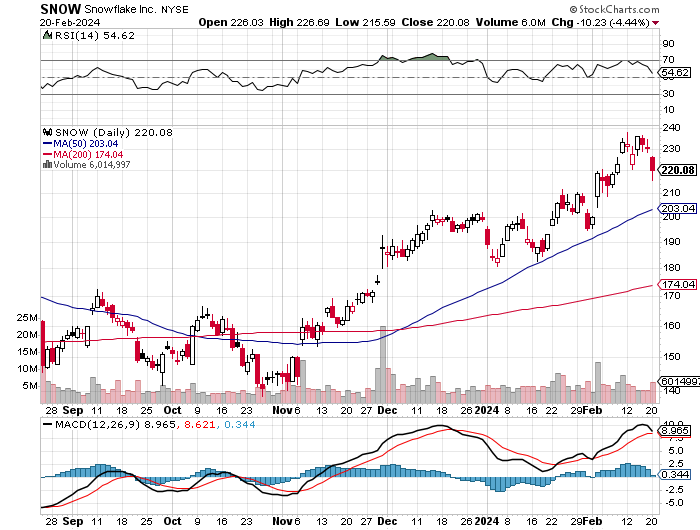 ProShares Ultra Technology ETF (ROM) – 2X Long Technology ETFtook profits on long 10/$62-65 call spread
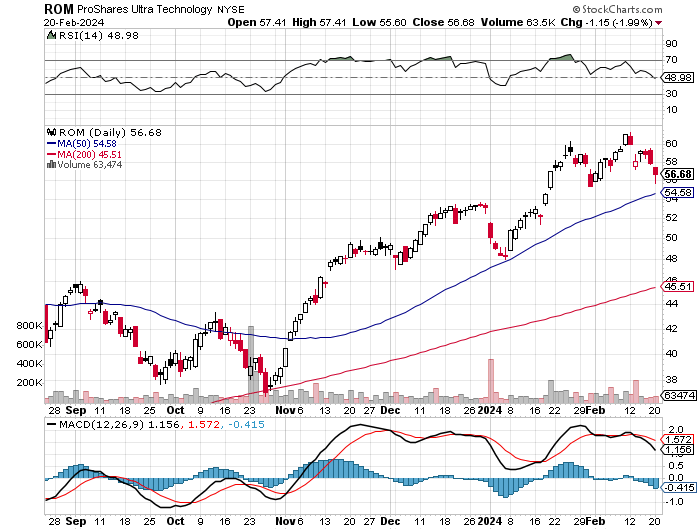 The Second Half of the Barbell
*Bets on a domestic recovery in 2022 Q4*Upside potential in 2024 far greater than tech*Some of these have not moved for 5 or 10 years*Focuses on economically sensitive cyclical industries*Makes a great counterweight to high-growth technology*We could spend all of next ten years rotatingbetween the two groups
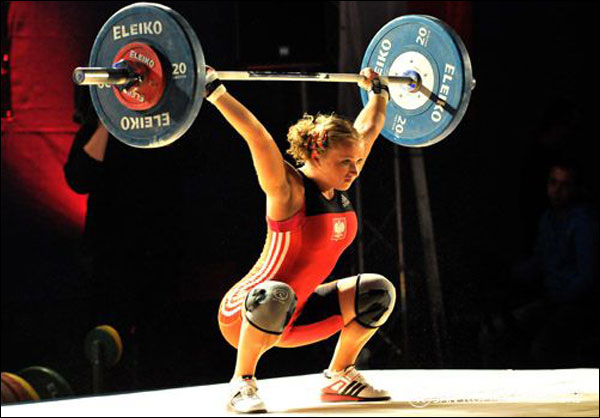 Boeing (BA) – Boeing is Back in China, its largest customer stopped out of long 2/$190-$200 call spread, took profits on long 5/$17-$175 call spread
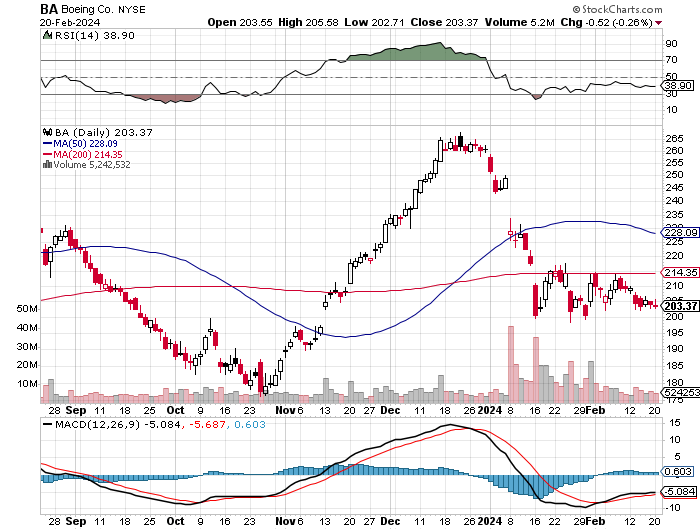 Package Delivery- United Parcel Service (UPS) – strike avertedtook profits on long 11/$130-$140 call spread
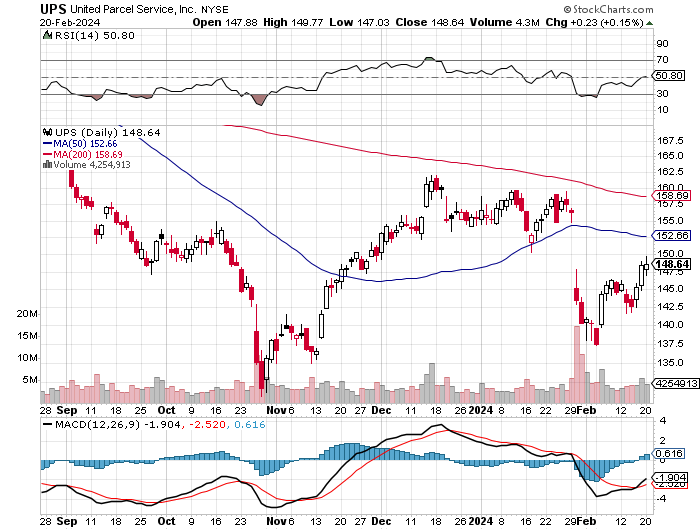 Caterpillar (CAT)- Ag + Infrastructure + Housinglong 12/$220-$230 calls – expires in 2 trading daystook profits on long 12/$145-$150 call spreadtook profits on long 11/$125-$135 call spread
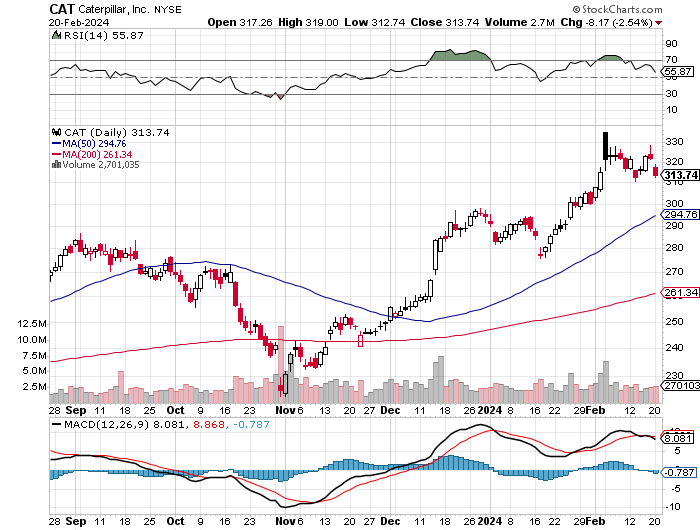 Freeport McMoRan - (FCX)- Coming Copper Crisistook profits on long 6/$32-$35 call spread took profits on long 4/$30-$33 call spread, took profits on long 10/$20-$23 call spread
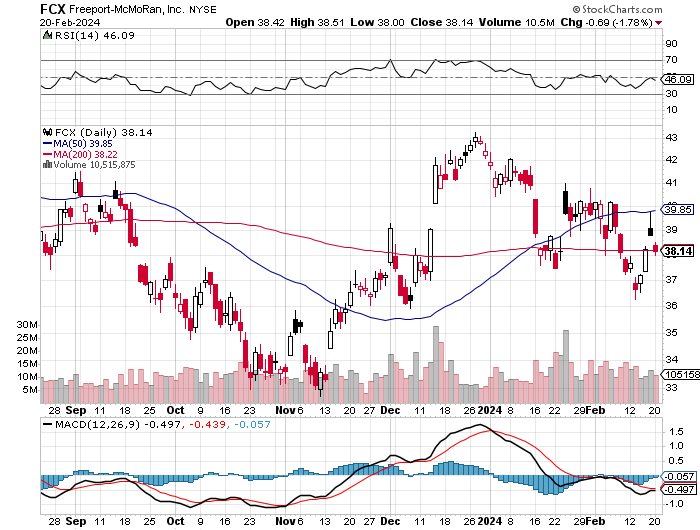 Walt Disney (DIS) -Disney BeatsDisney Buys Stake Fortnight, on of the leading online games
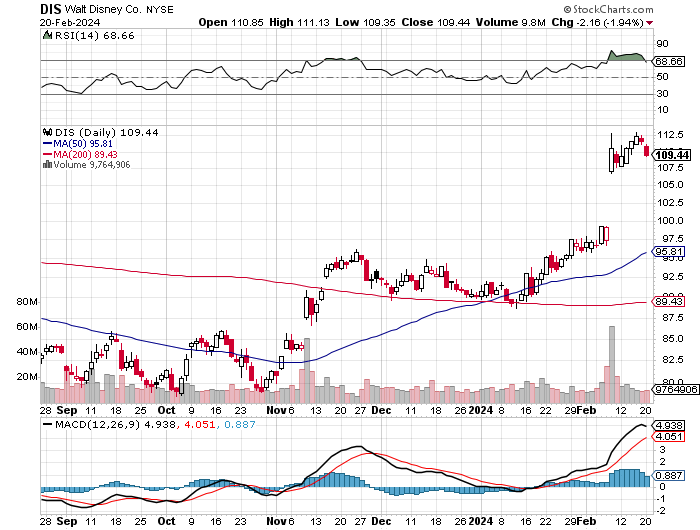 Industrials Sector SPDR (XLI)-(GE), (MMM), (UNP), (UTX), (BA), (HON)
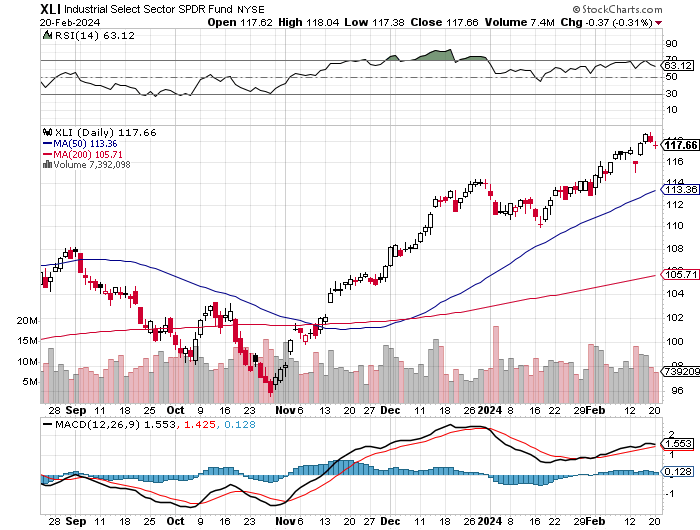 Union Pacific RR (UNP)- Big Stuff to Shiptook profits on long 5/$200-$210 call spreadtook profits on 11/$150-$160 call spread
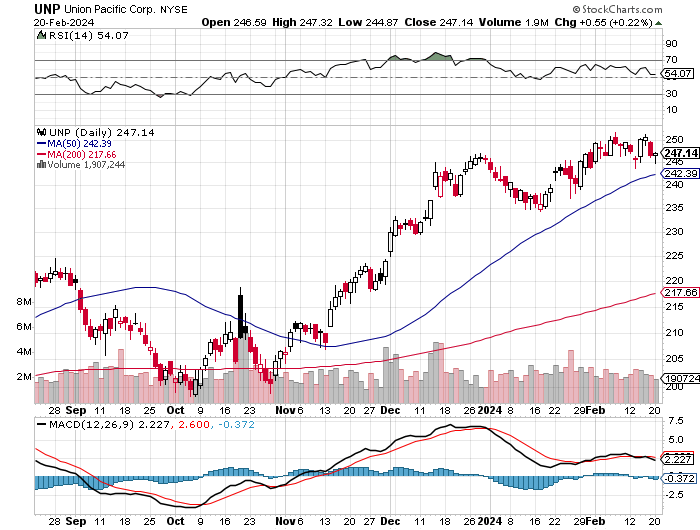 Wal-Mart (WMT)-took profit on Long 11/$125-$130 bear put spreadtook profit on Long 10/$119-$121 bear put spreadtook profits on Long 8/$114-$117 bear put spread
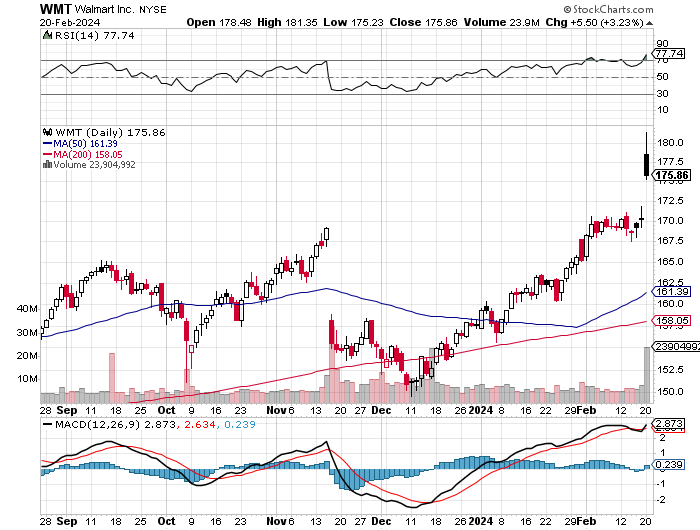 Delta Airlines (DAL) – Travel is Back!Delta Posts Strong Earnings on Robust international travelstopped out of long 2/$35-$38 call spread
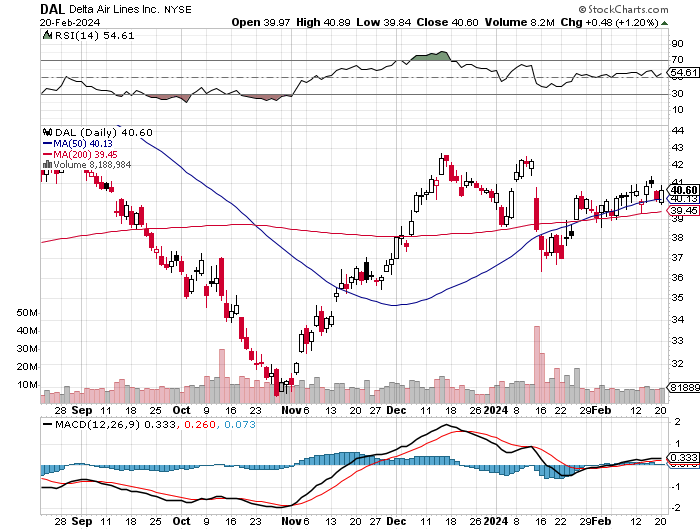 Transports Sector SPDR (XTN)- Worst Hit Sector(ALGT),  (ALK), (JBLU), (LUV), (CHRW), (DAL)
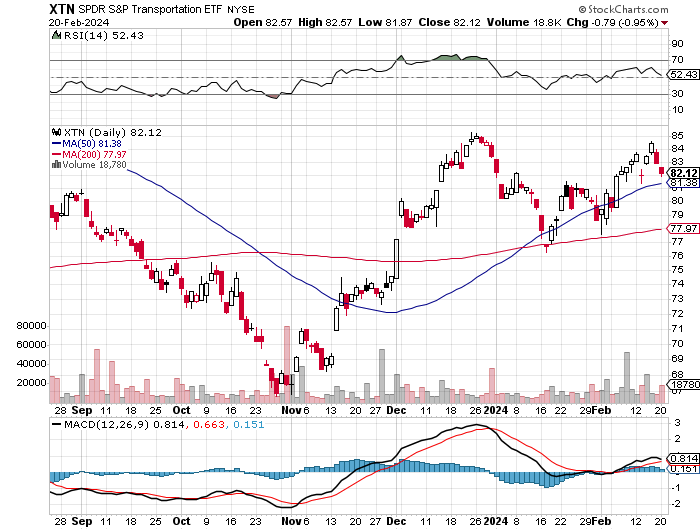 Health Care Sector (XLV)(JNJ), (PFE), (MRK), (GILD), (ACT), (AMGN)
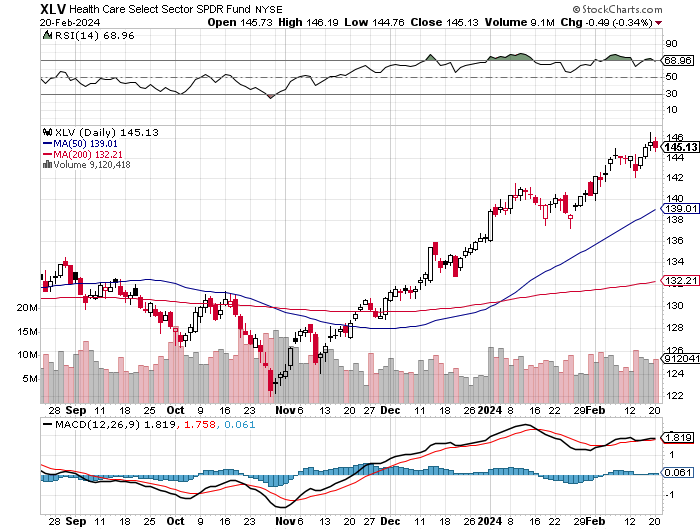 Amgen (AMGN)took profits on long 11/$185-$200 bull call spread
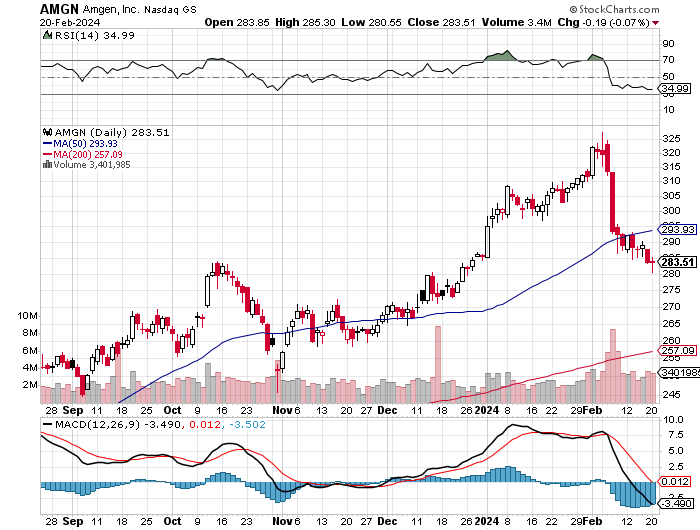 Goldman Sachs (GS) – Earnings Down but Less than Expected took profits 12/$330-$350 call spreadtook profits 11/$330-$350 call spreadstop loss on long 11/$385-$395 call spreads
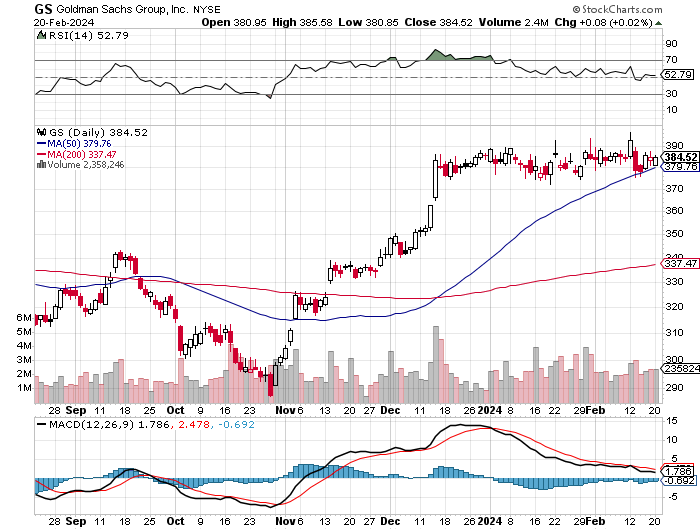 Morgan Stanley (MS) – Highest Capital ratio net of mark to market CEO to Step Down in a Yeartook profits on long 4/$65-$70 call spread
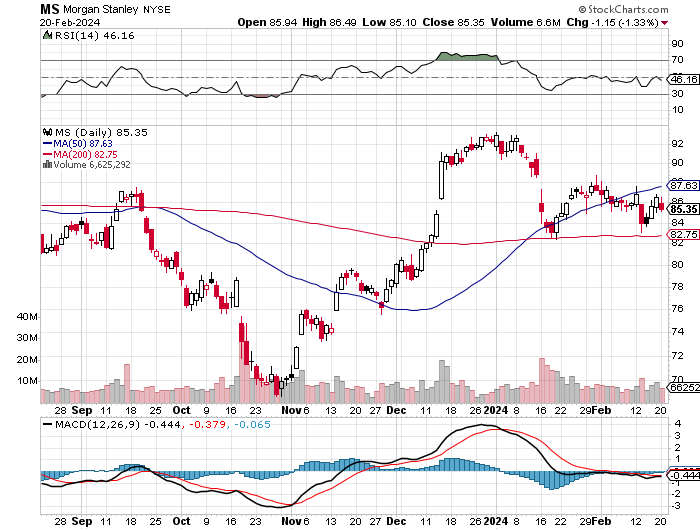 JP Morgan Chase (JPM) – Monster Earnings Surprisetook profits on long 4/$105-$115 call spread
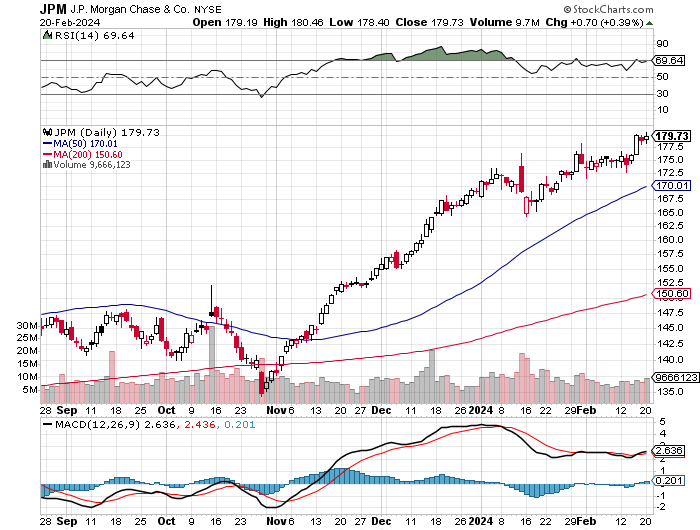 New York Community Bank (NYCB) – Dividend Cut -62%took profits on long 4/$105-$115 call spread
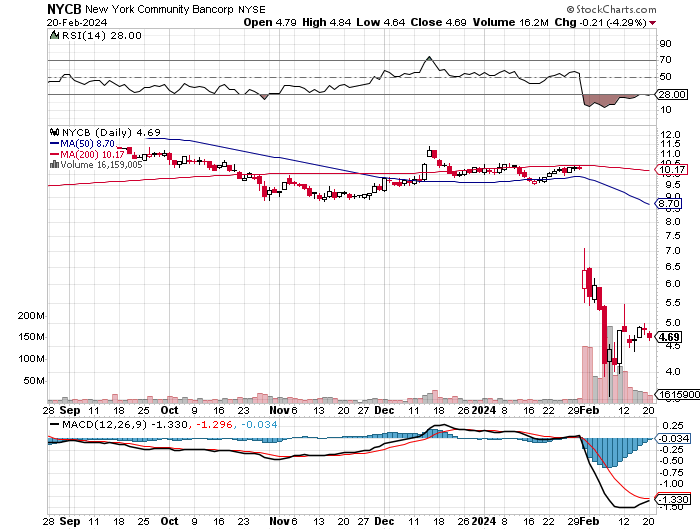 Bank of America (BAC) – Bank of America Rips, on a great earnings report took profits on long 4/$20-$23 call spread
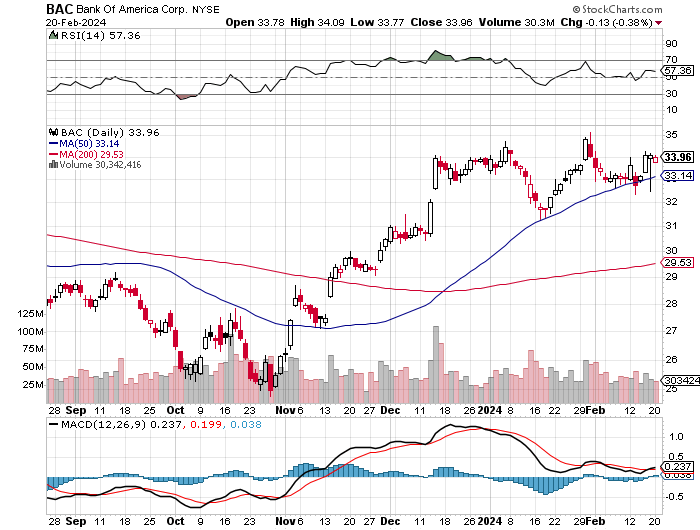 Citigroup (C) – took profits on long 4/$30-$35 call spread
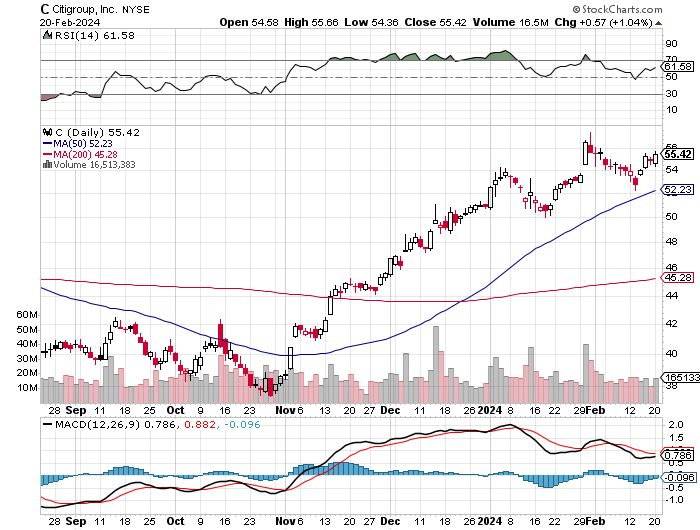 Charles Schwab (SCHW) – LEAPS up 67% in three monthstook profits on long 4/$30-$35 call spread
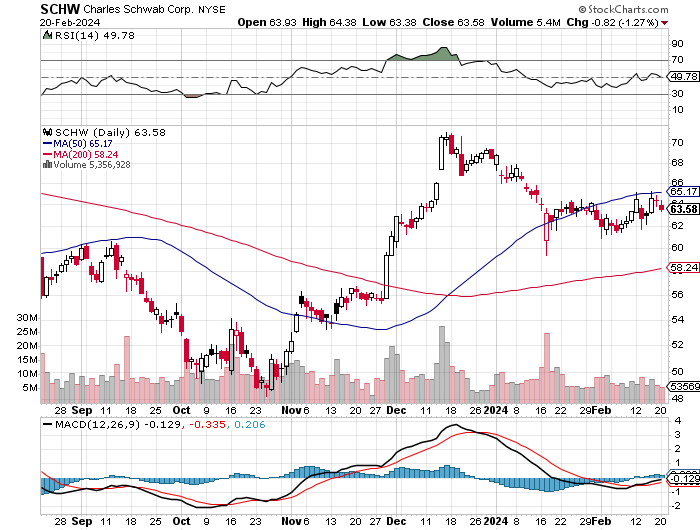 Interactive Brokers (IBKR) – Best Risk Controltook profits on long 4/$60-$65 call spread
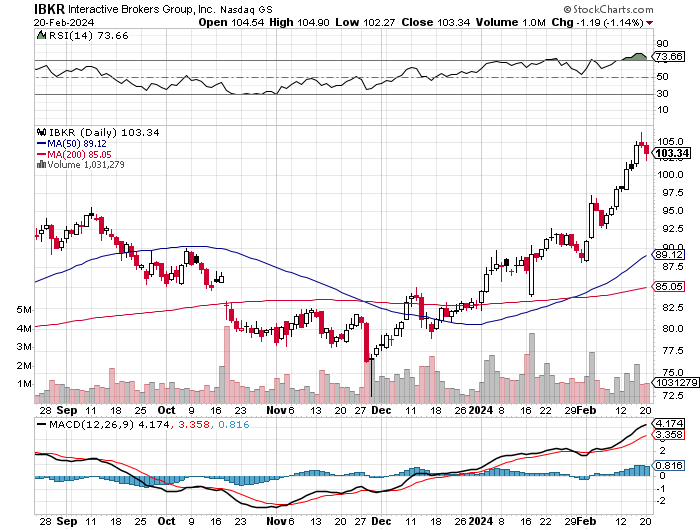 SPDR Metals & Mining ETF (XME) – long 2/$28-$30 call spread
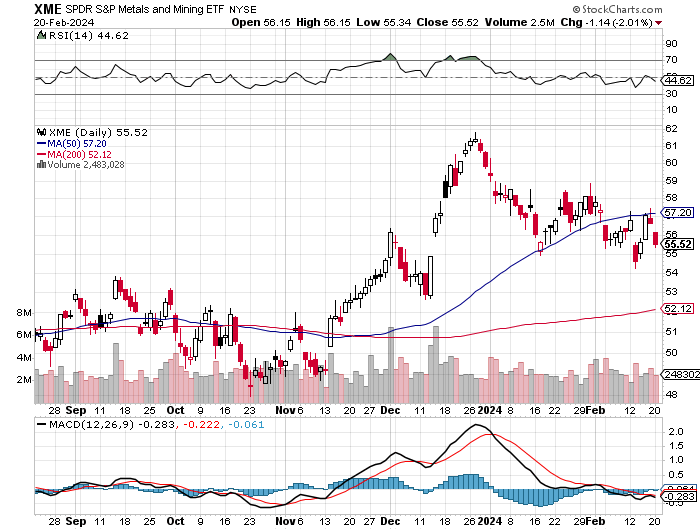 Blackrock (BLK)-Asset Collection Boomtook profits on long 3/$770-$790 call spreadtook profits on long 3/$310-$340 call spread
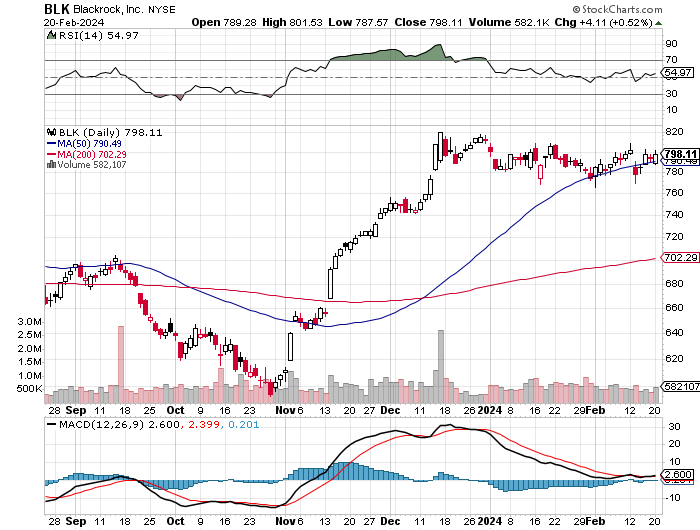 Visa (V) – Inflation boostTransaction grew by an inflationary 10% back to pre-pandemic levelstook profits on long 2/$240-$250 bull call spread took profits on long 10/$160-$170 bull call spread, took profits on long 6/$150-$160 bull call spread
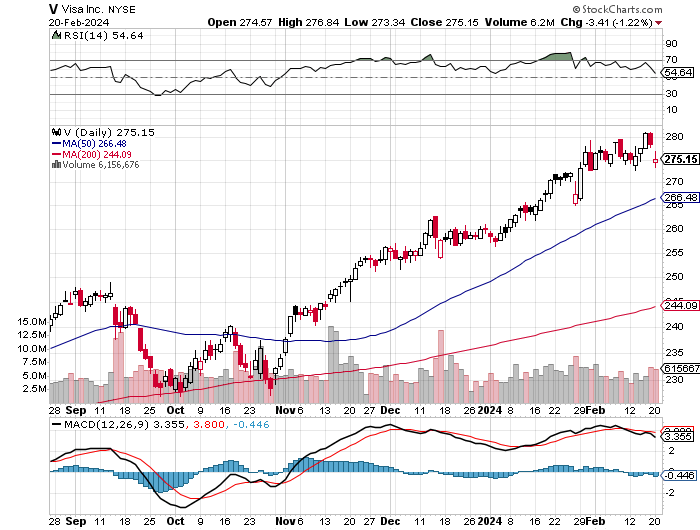 Consumer Discretionary SPDR (XLY)(DIS), (AMZN), (HD), (CMCSA), (MCD), (SBUX)
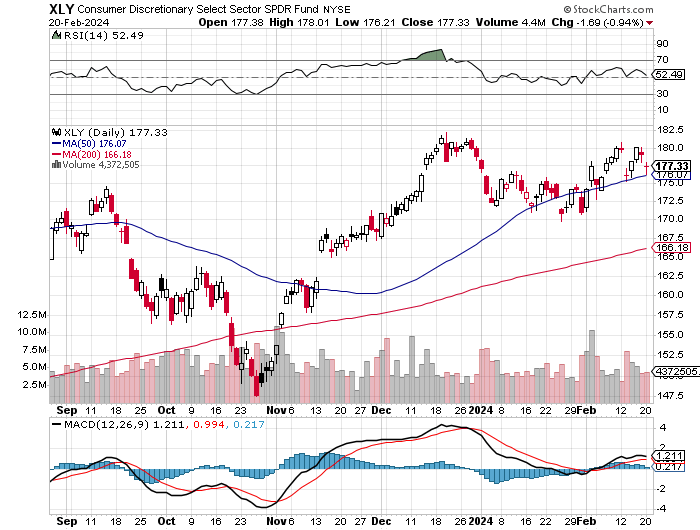 Berkshire Hathaway (BRKB)- Natural BarbellBerkshire Hathaway Knocks it Out of the Park, with a 41% gain in operating earningstook profits on long 12/$320-$330 call spread took profits on long 4/$260-$270 call spread, took profits on long 1/$290-$300 call spreadtook profits on long 10/$220-$230 call spread, took profits on long 7/$220-$230 call spreadtook profits on long 7/$220-$230 call spread, took profits on long 6/$260-$270 call spread
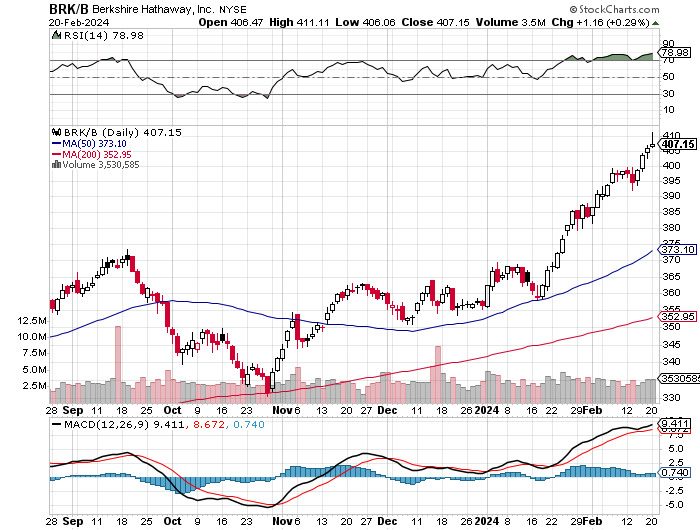 Europe Hedged Equity (HEDJ)-
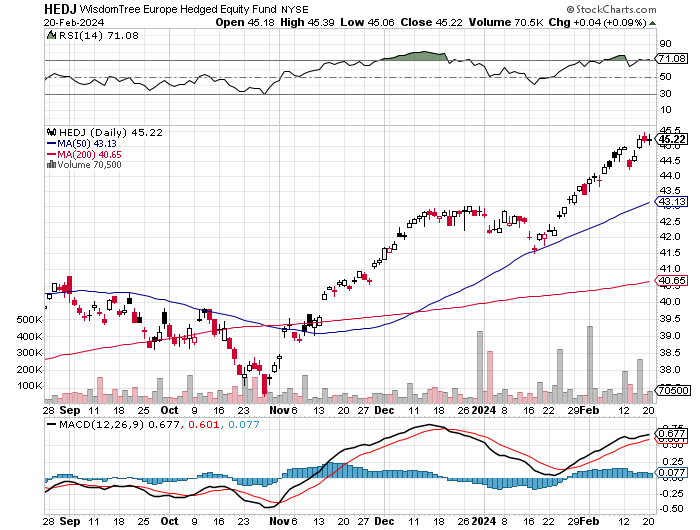 Japan (DXJ)-
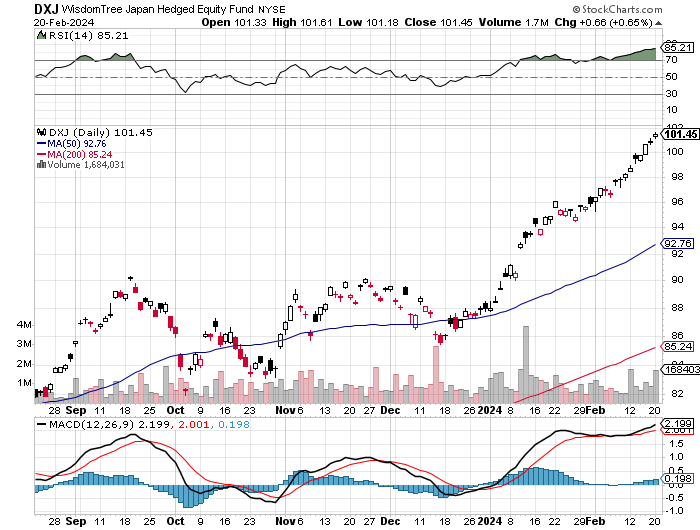 Emerging Markets (EEM) - Pro trade, Weak Dollar, Long Recovery PlayTraders are Lining up for a Big Emerging Market Bet. Falling US interest rates will bring a weak US dollar and runaway bull markets in most emerging markets, which have remained unchanged for more than a decade
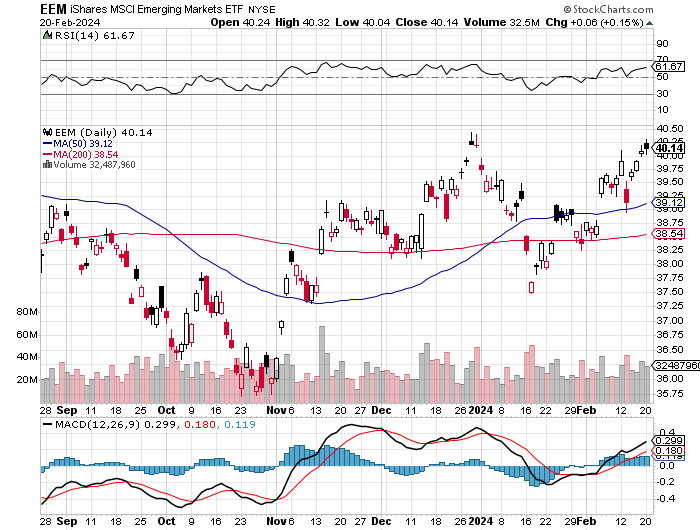 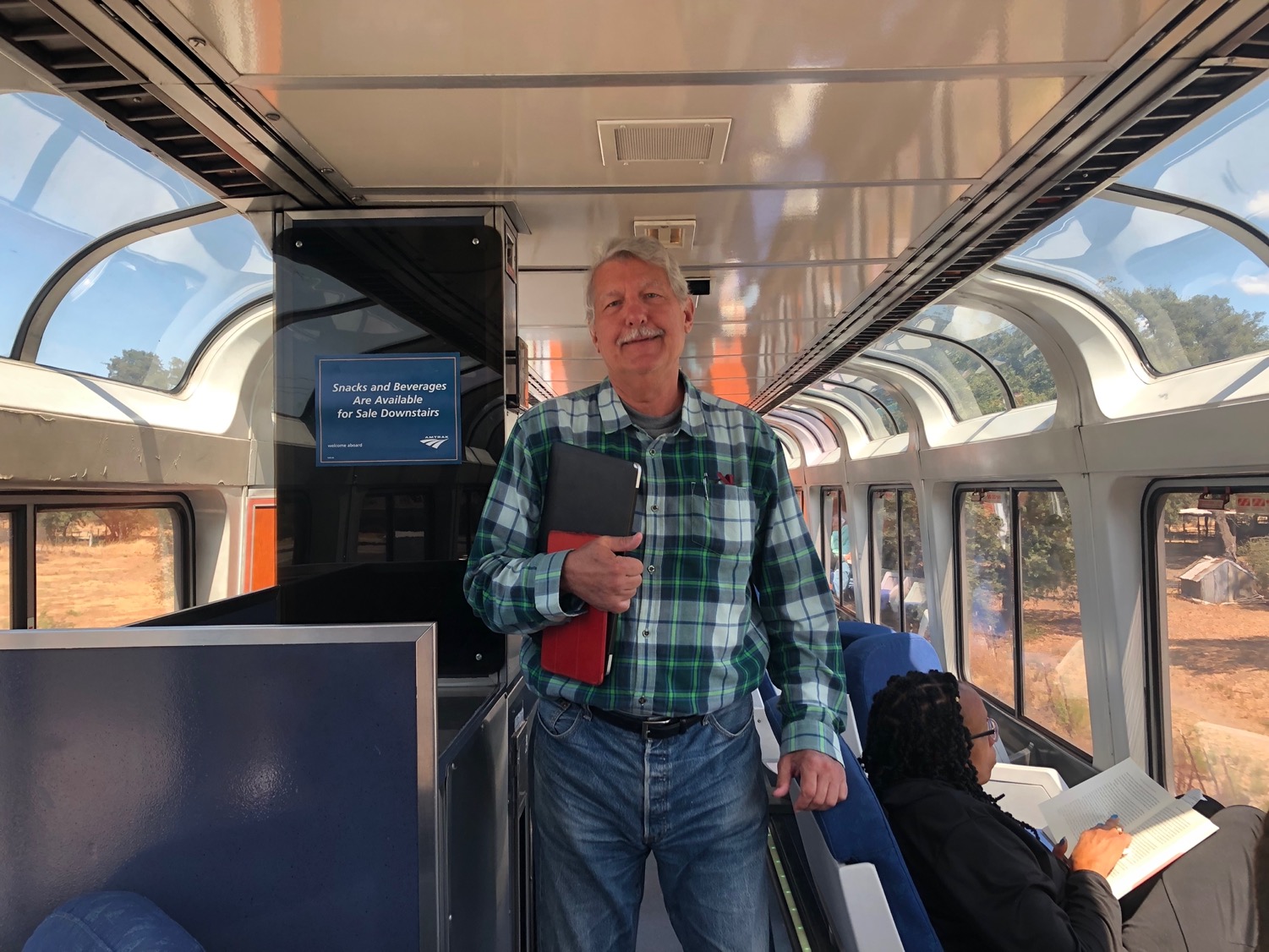 Bonds – Retesting Lows
*Reheating of US economy knocks the wind out of bonds, possibly delaying interest rate cuts*90-Day T-bills at 5.47% still offer attractive alternative*US Budget Funded only until March 8*IRS Finds $834 Billion, over the next decade through enhanced enforcement focused on tax dodging billionaires *Markets are discounting three cuts Starting in May in 2024 more likely*Junk bond ETF’s (JNK) and (HYG) are holding up extremelywell with a 6.37% yield and 18 month high*I’m looking for an $18-$28 point gain in (TLT) during 2024 with interest*Buy (TLT) on the dip.
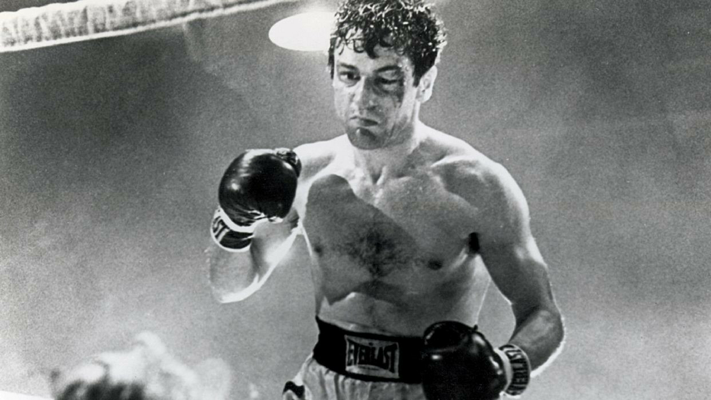 Treasury ETF (TLT) – On FireLong 2/$90-$93 call spread, took profits on long 12/$95-$98 put spread  took profits on long 12/$79-$82 call spread, took profits on long 11/$76-79 call spread,
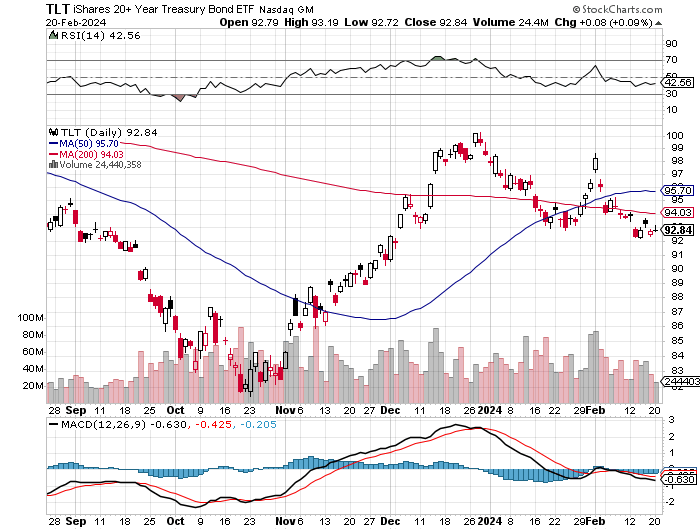 Ten Year Treasury Yield ($TNX) – 4.10%
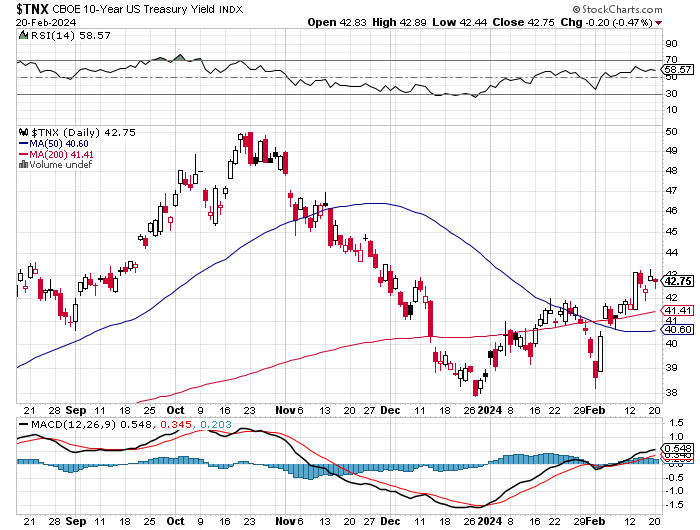 Junk Bonds (JNK) 7.33% Yield
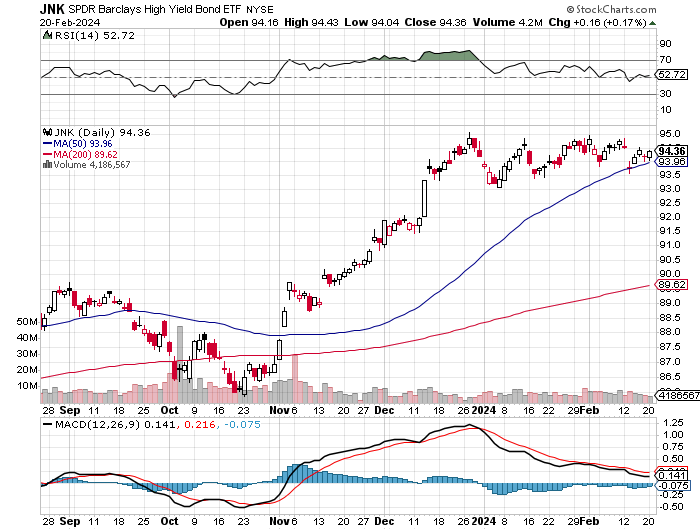 Municipal Bonds (MUB) 3.07% Yield-
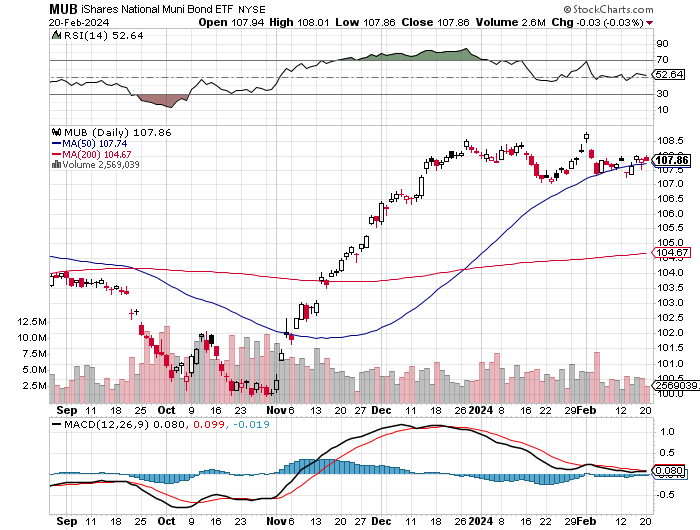 Emerging Market Debt (ELD) 6.35% Yield-
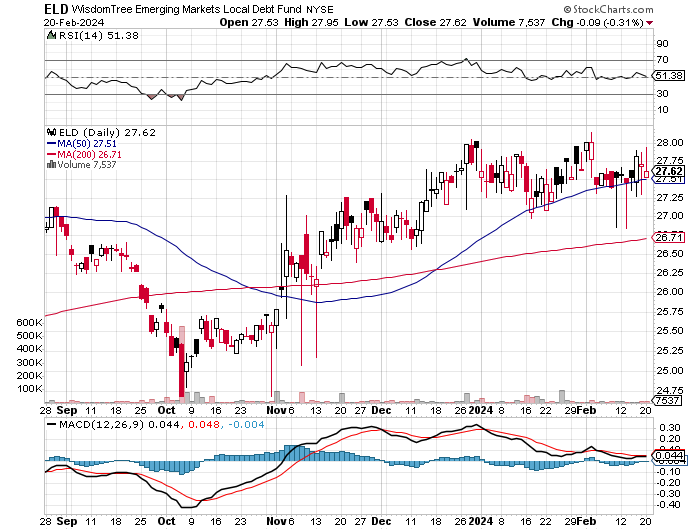 2X Short Treasuries (TBT)-Out of Favor
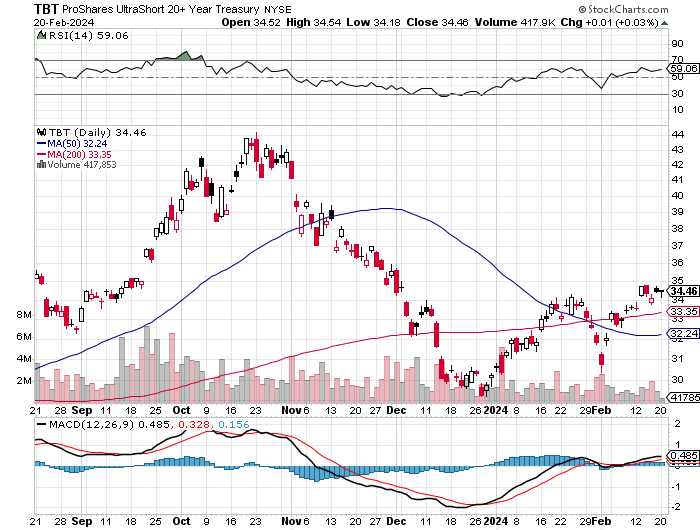 Anally Capital Management (NLY) – Leveraged REIT PlayYield 13.63%took profits on long 12/$15-$16 call spread
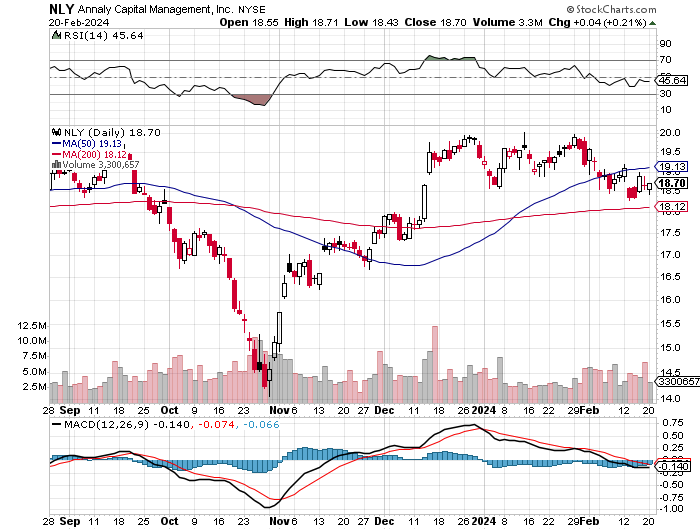 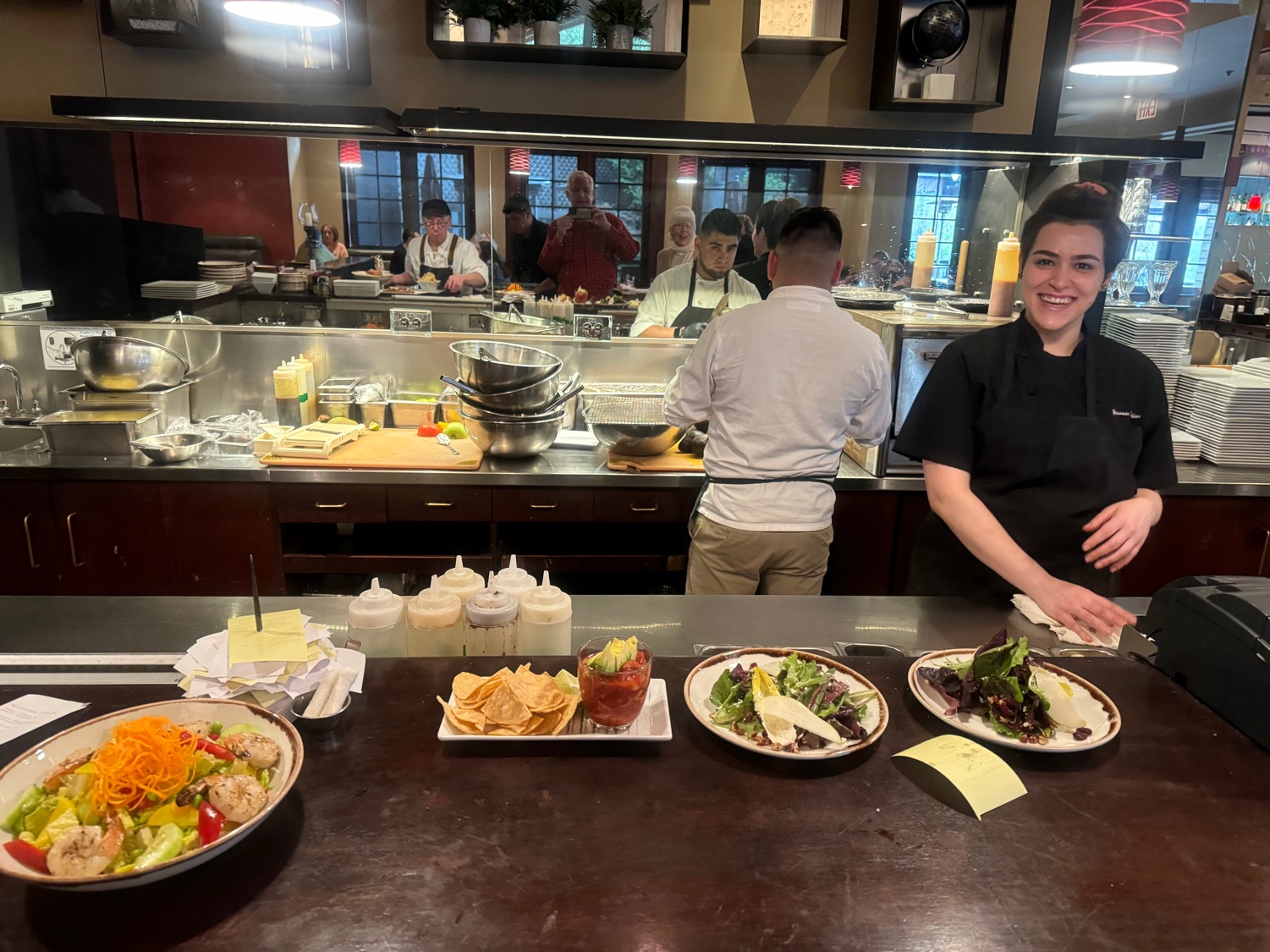 Foreign Currencies –  On Top Again
*US Dollar Hits Three Month High, on the hot CPI*You need a falling CPI to get a weak buck. *The Euro plunged to $1.07, the British pound to $1.25, the Australian dollar to 65 cents, and the Japanese yen to ¥151 *A dollar rally could last a couple of months, so a new currency entry point is approaching*However, eventual  falling interest rates guarantee a falling dollar for 2024
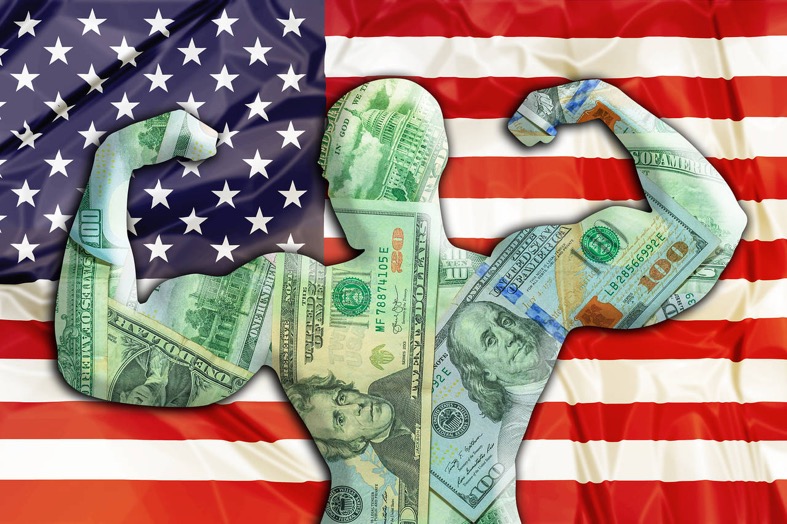 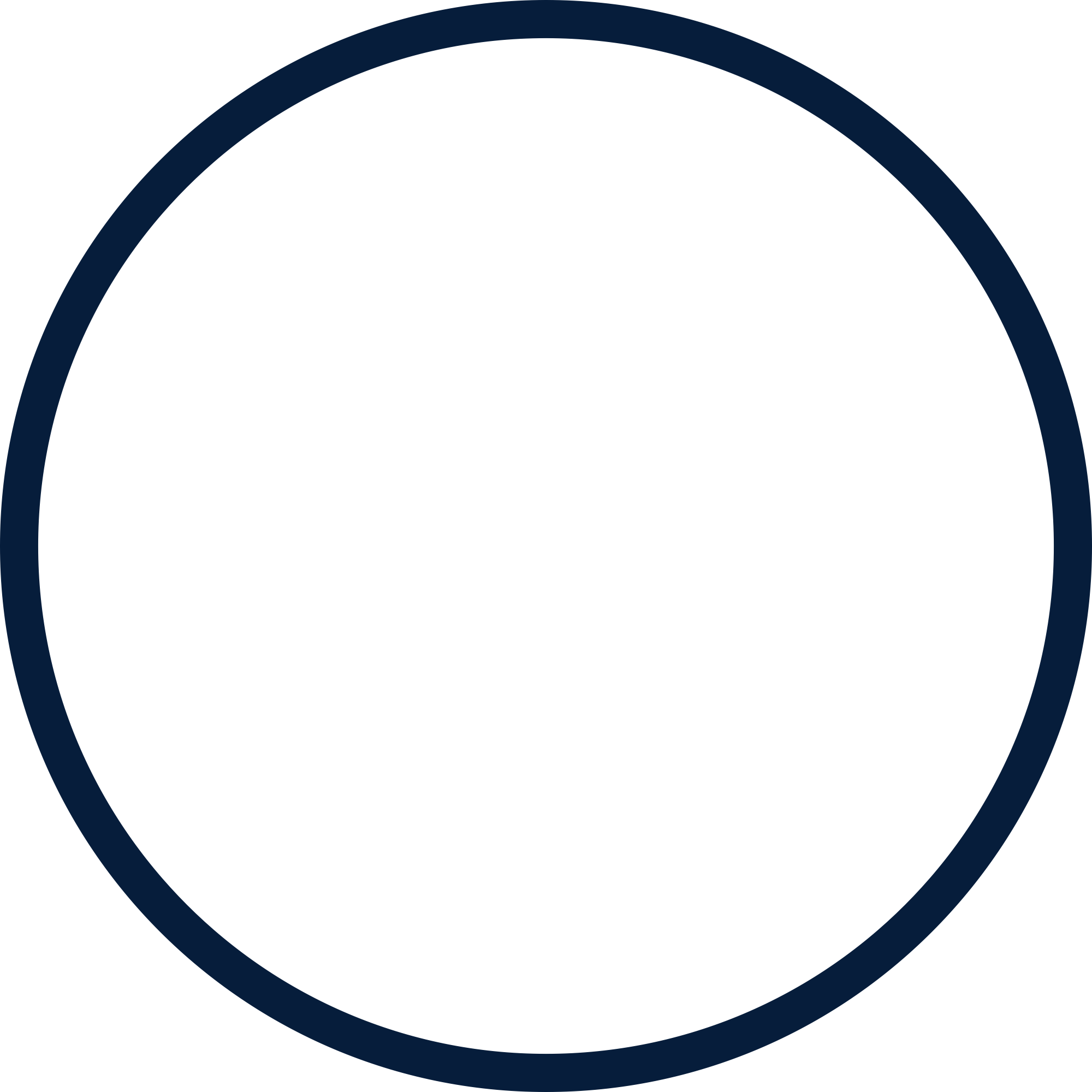 THE MAD HEDGE FUND TRADER
Australian Dollar (FXA) - Major Long-Term Bottom is In Targeting Parity – A call option on a global synchronized recovery
1:1
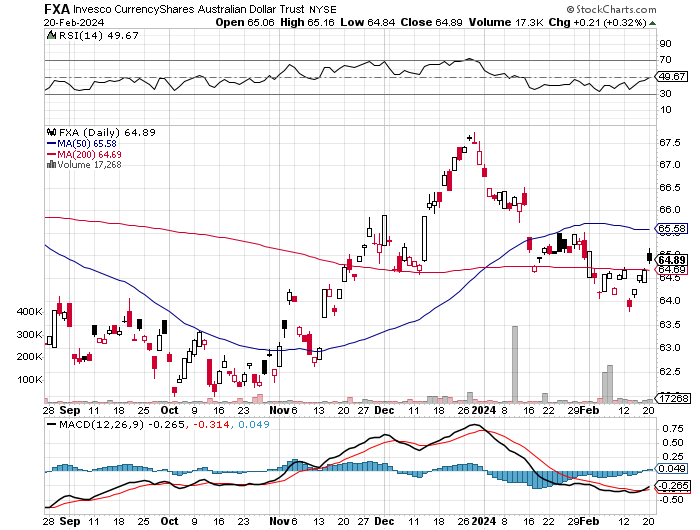 BUY
Japanese Yen (FXY)
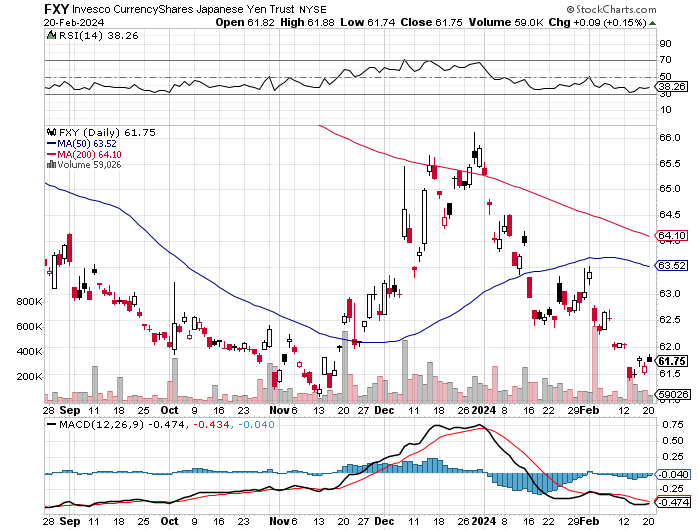 Euro (FXE)-
2023 Target25%
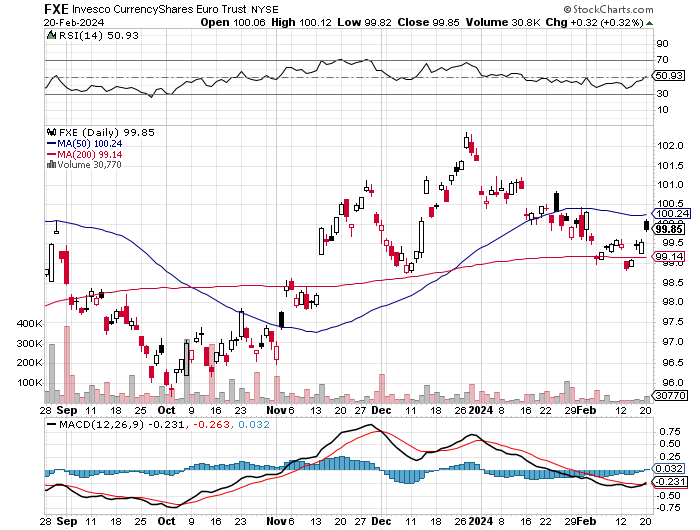 British Pound (FXB)-
2023 Target15%
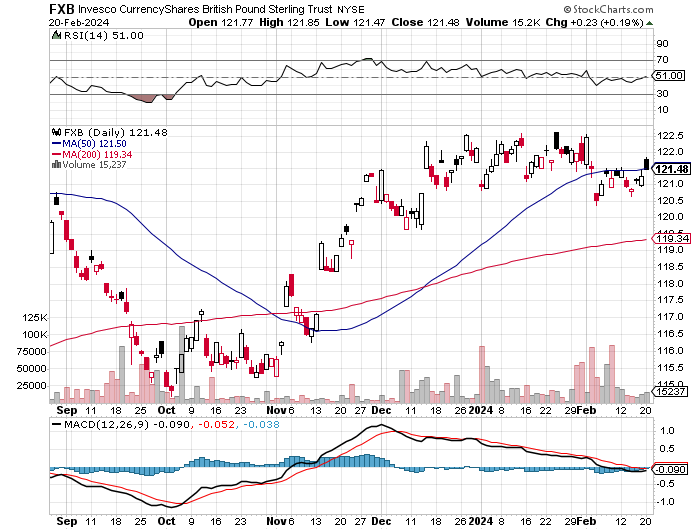 Emerging Market Currencies (CEW)
2023 Target40%
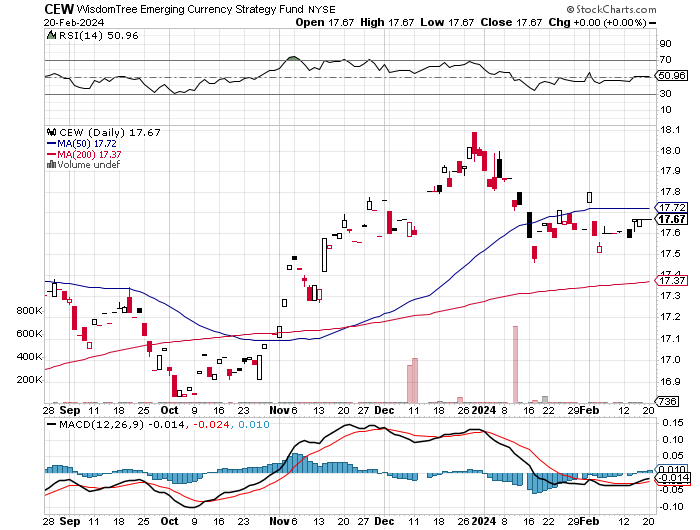 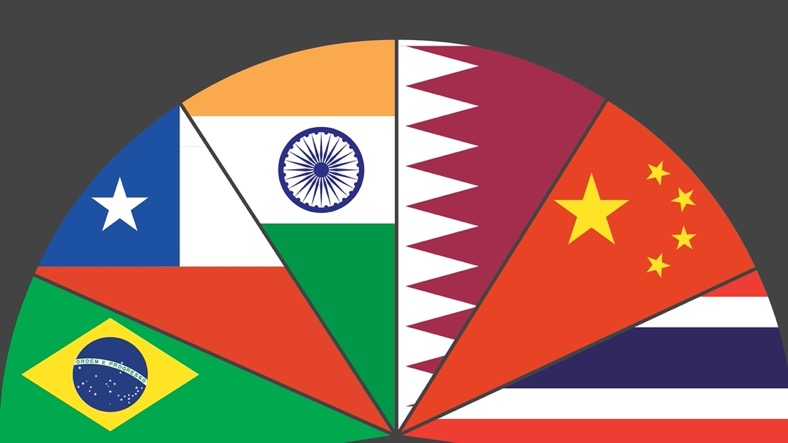 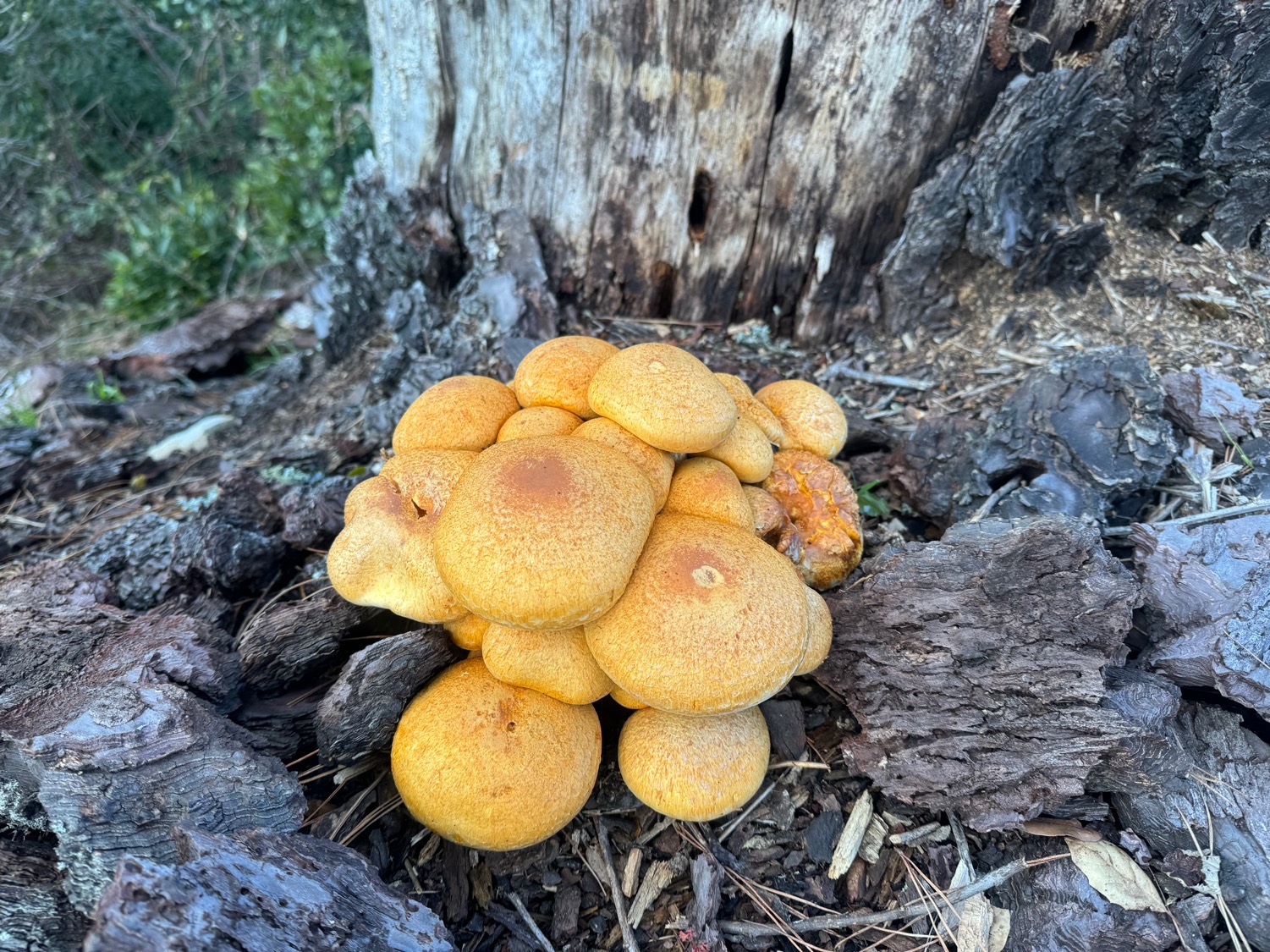 Energy & Commodities –New Natural Gas Lows
*Slow Chinese growth still drags on the global oil market*Natural gas hits new 20-year lows at $1.61 MM BTU*Over production, warm weather, and rail problems impeding exports are the cause*Saudi Production will be capped at 12 million barrels indefinitely*Electrification of the US economy will continue to be a driving theme. *There is a “BUY” setting up here in energy whenthe global economy reaccelerates on a lower interest rate world. Watch (XOM) and (OXY).
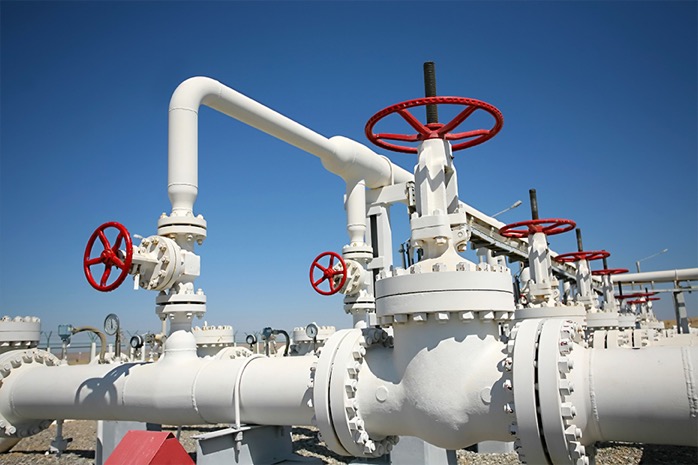 Oil-($WTIC)
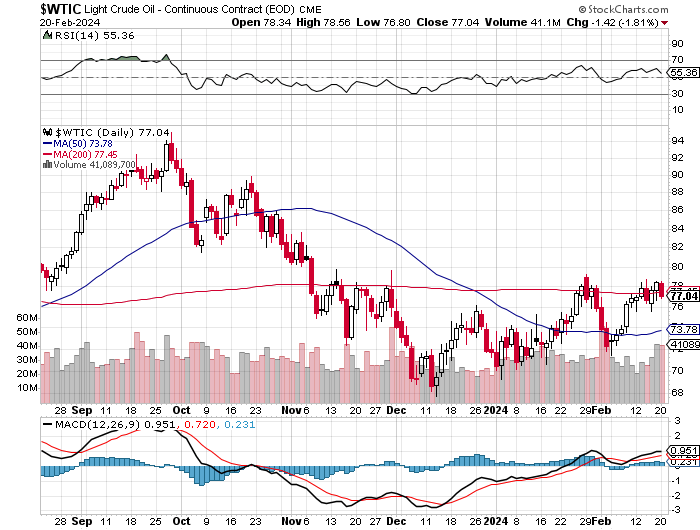 United States Oil Fund (USO)
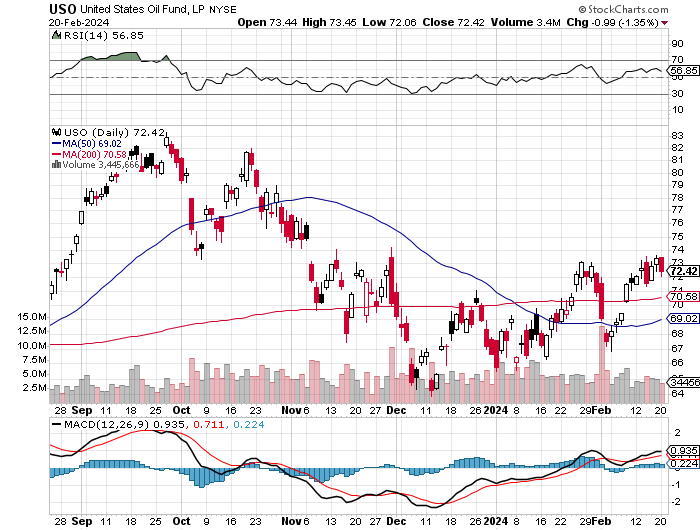 Energy Select Sector SPDR (XLE)-No Performance!(XOM), (CVX), (SLB), (KMI), (EOG), (COP)
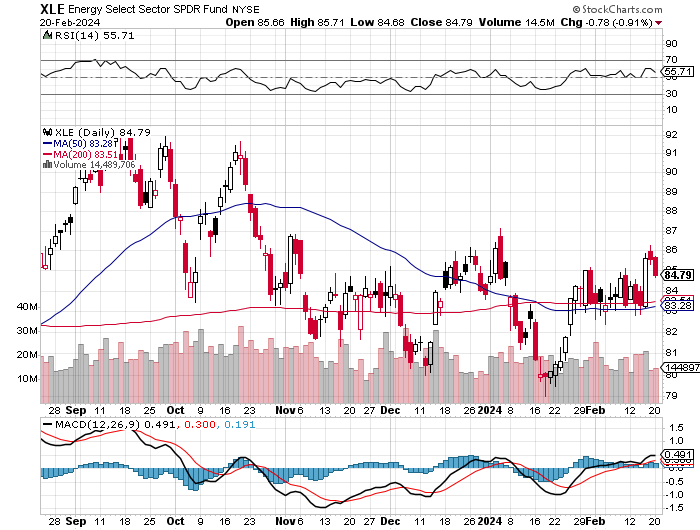 ExxonMobile (XOM)-Exxon Moves Big into Lithium, with the construction of a major mining operation in Arkansas stopped out of Long 12/$97-$100 call spreadtook profits on long 12/$120-$125 put spread
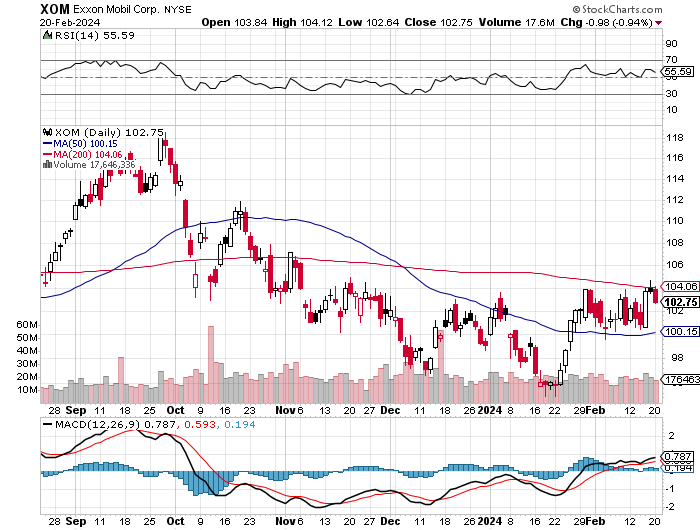 Occidental Petroleum (OXY)- Buffet’s a Buyertook profits on long 2/$55-$60 call spreadtook profits on long 12/$77.50-$82.50 put spread
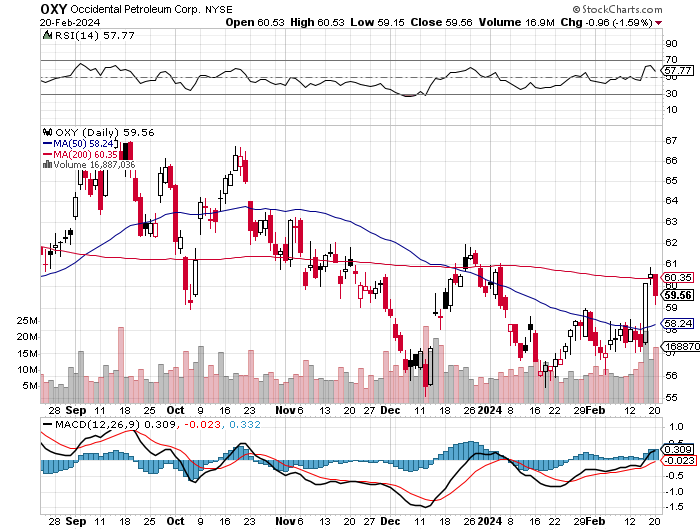 Natural Gas (UNG) – Free Fall on Warm Wintertook profits on Long January 2025 $7-8 Call Spread LEAPS
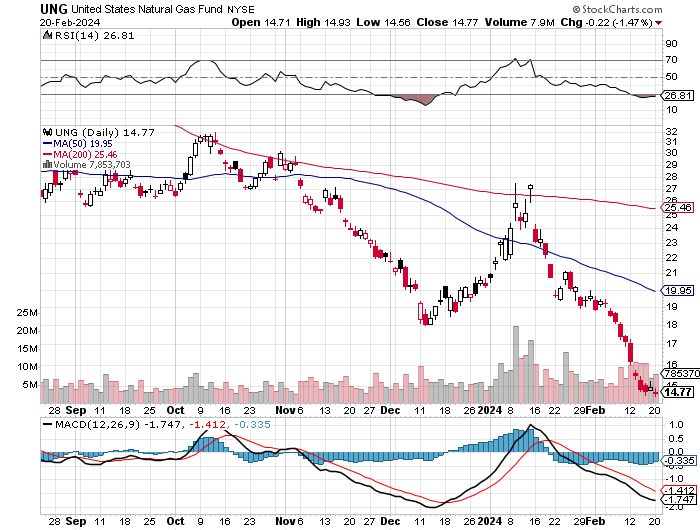 Freeport McMoRan (FCX) -Codelco Sees Profit Slump, the world’s largest copper producer based in Chile
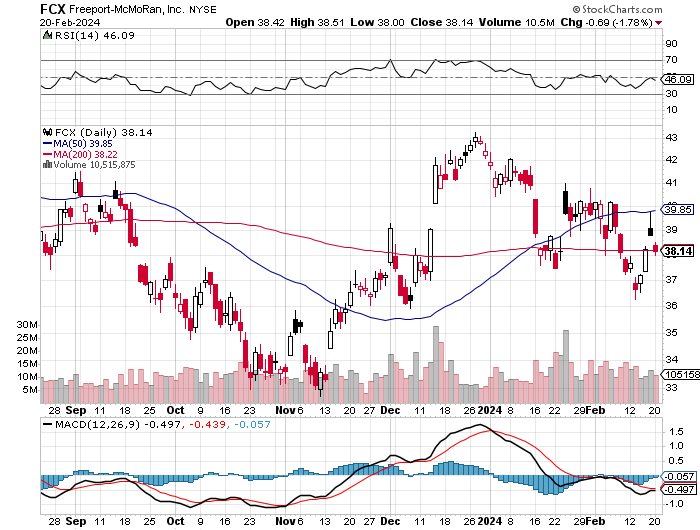 Cameco (CCJ) – Global Uranium RenaissanceUranium Goes Nuclear, with yellow cake prices up 45% since Maylong 12/$35-$38 call spread – expires in 12 trading days took profits on long 5/$20-$23 bull call spread
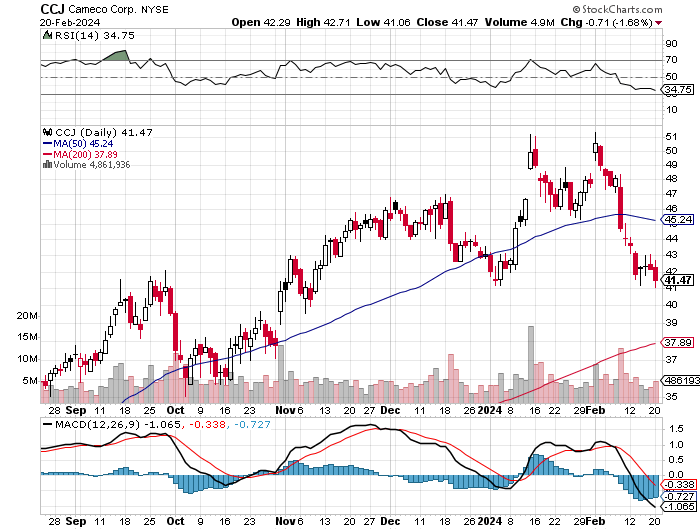 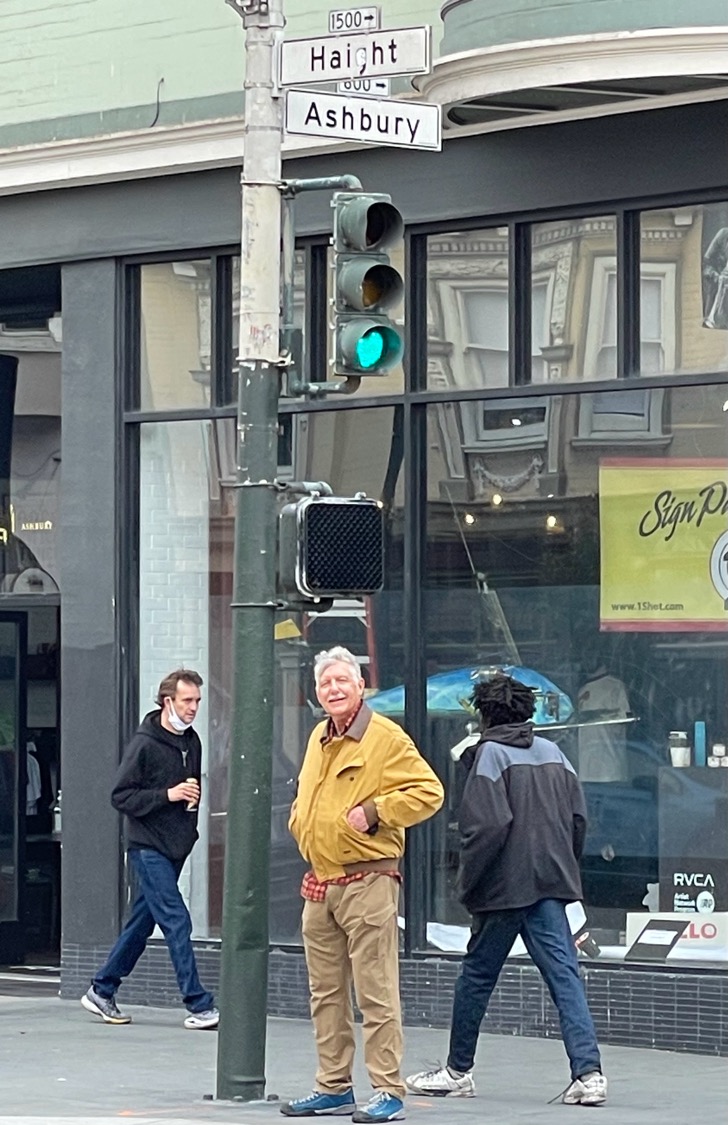 Precious Metals – Interest Rate Hit
*Gold is taken down on rising interest rates*Gold needs a return of falling interest rates to resume rally*Miners are lagging gold performance but will play catch up*Investors are picking up gold as a hedge for 2024 volatility*Gold headed for $3,000 by 2025, but back off first from new all-time highs*Silver is the better play with a higher beta*Russia and China are also stockpiling gold to sidestepinternational sanctions
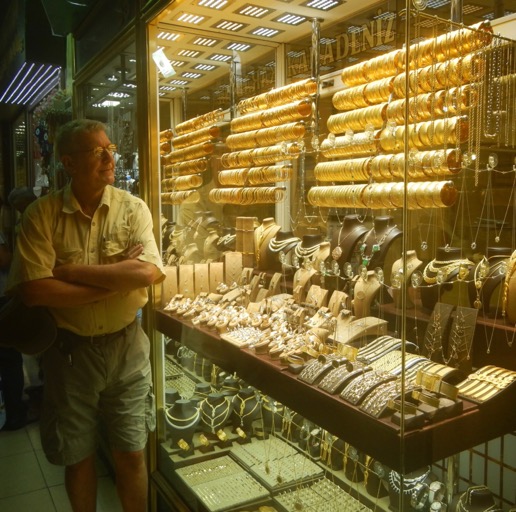 Gold (GLD) - Deflation calltook profits on long 5/$165-$170 bull call spread
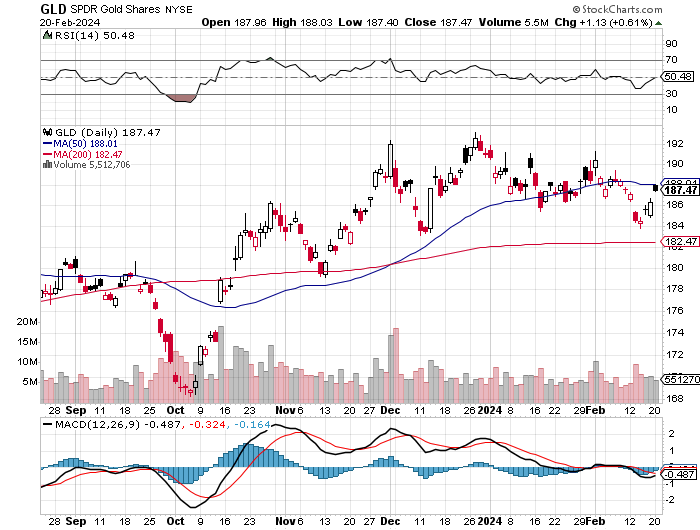 Market Vectors Gold Miners ETF- (GDX) –
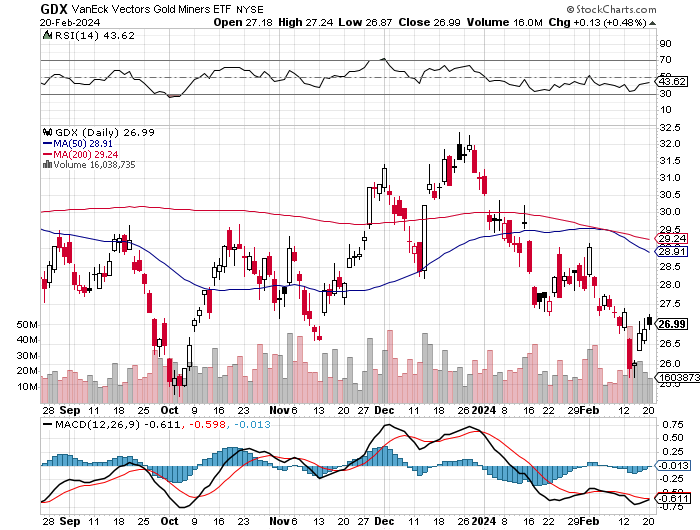 Barrick Gold (GOLD)took profit on long 1/$15.50-$16.50 call spread
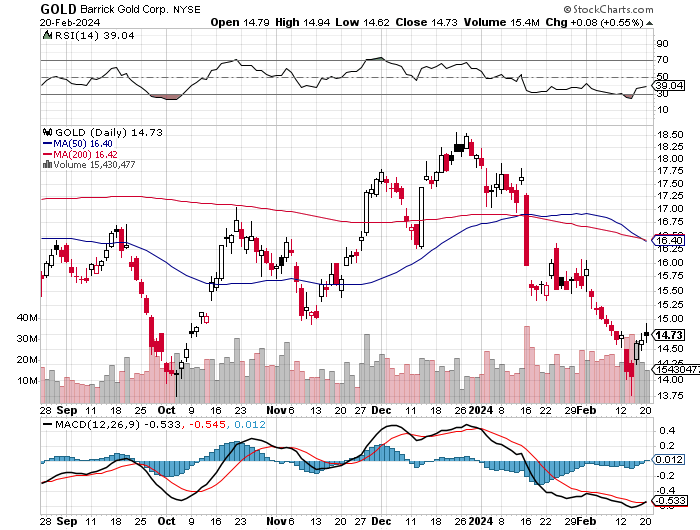 Newmont Mining- (NEM)-took profits on long $55-60 call spread
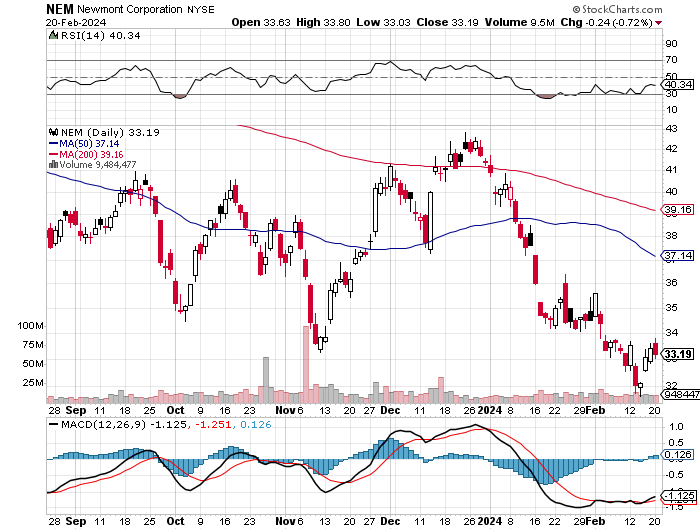 Silver- (SLV)-took profits on long 11/$19-$20 call spread
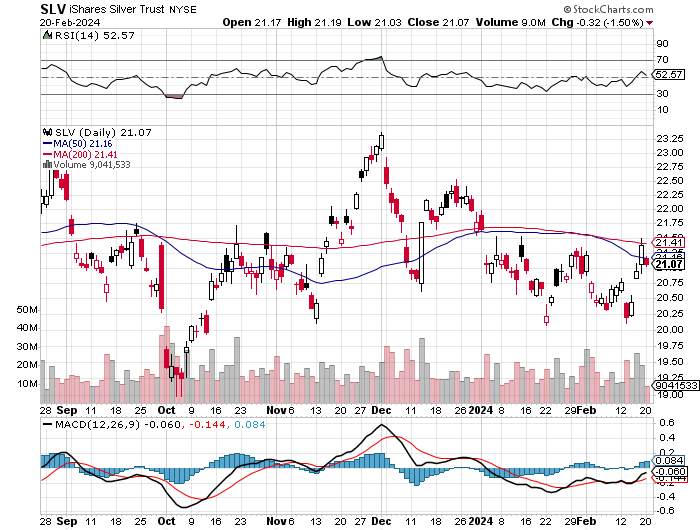 Silver Miners - (SIL)-
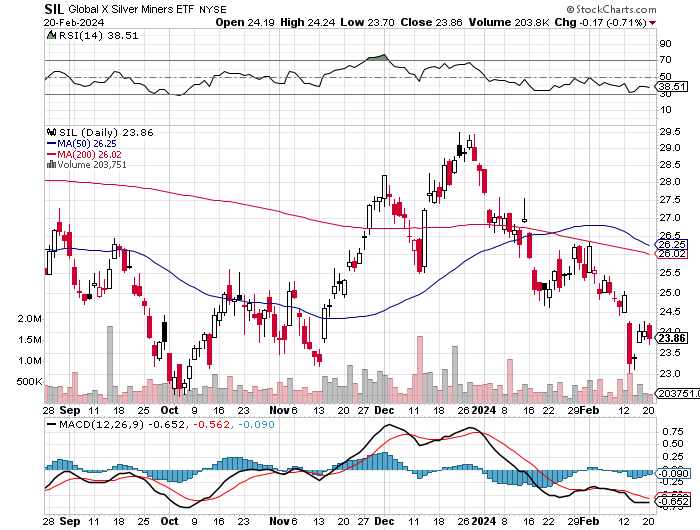 Wheaton Precious Metals - (WPM)-took profits on long 1/$36-$39 call spread
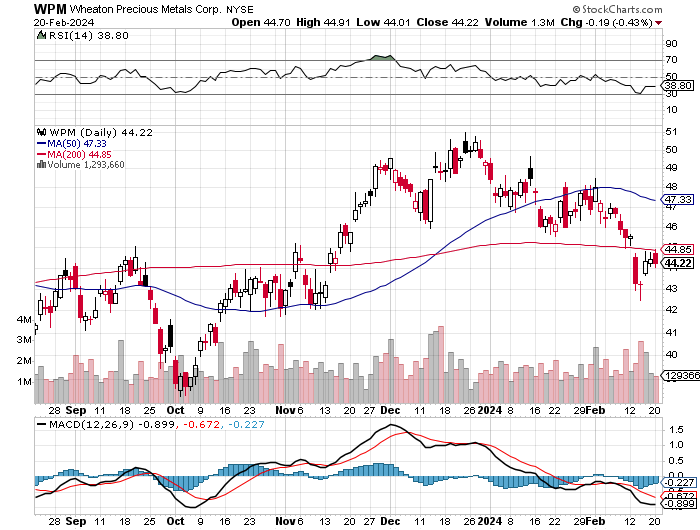 Platinum- (PPLT)- 556,000-ounce shortage this yeartook profits on long 1/$36-$39 call spread
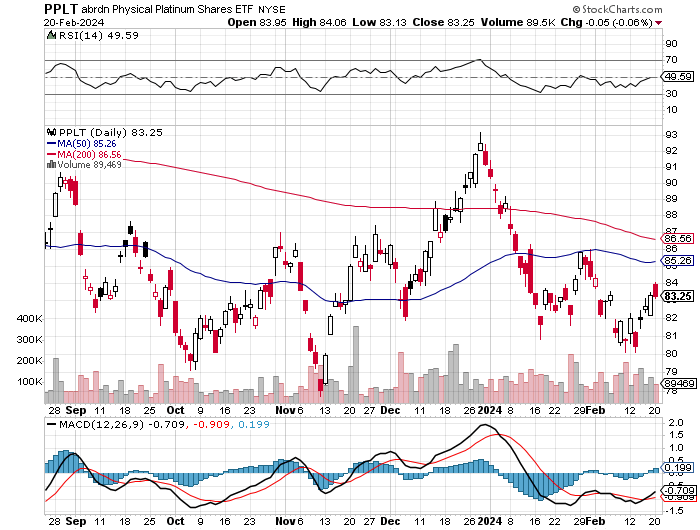 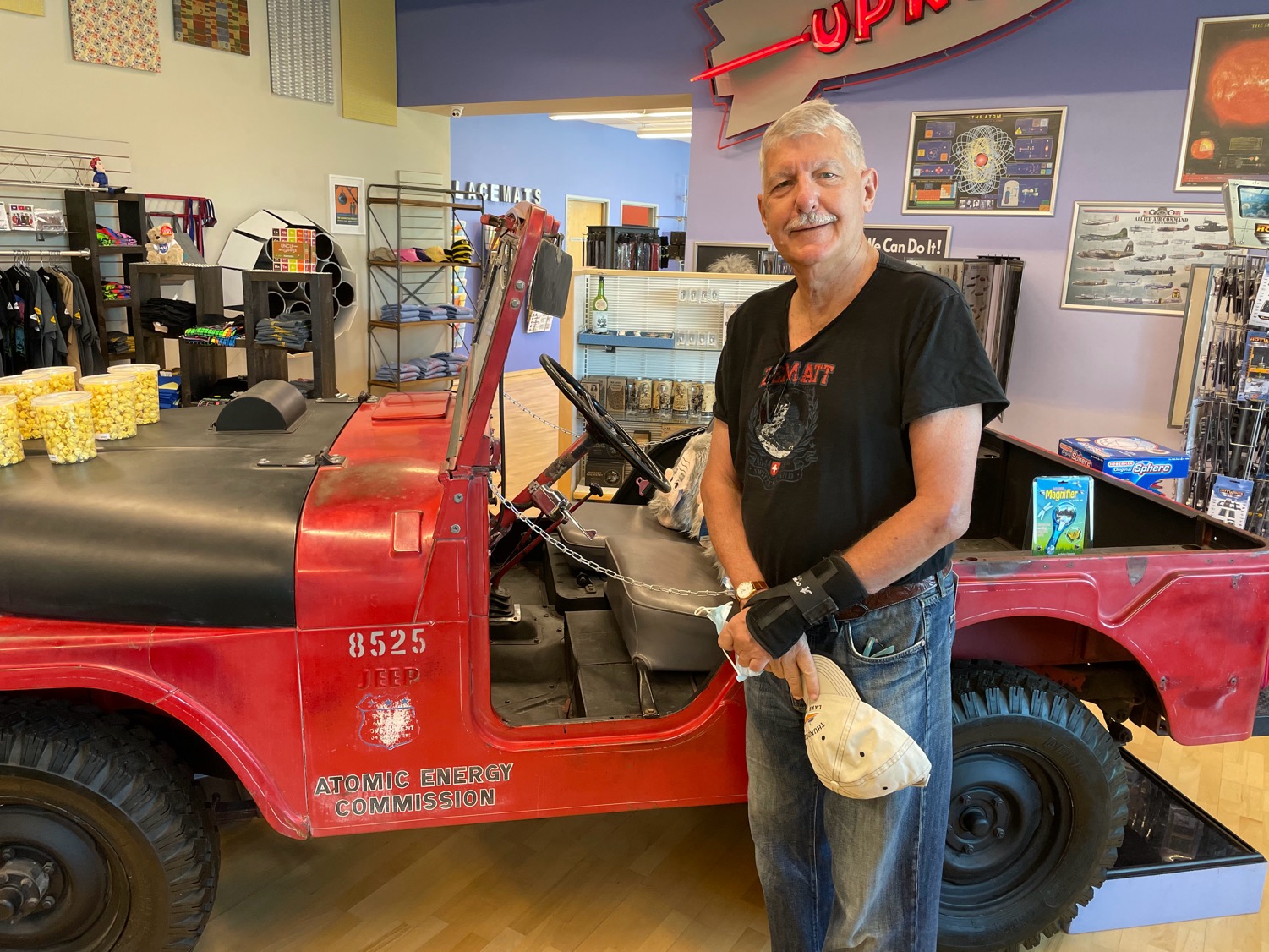 Real Estate – Extreme Shortage of Supply
*Home Mortgage Interest Rates Return to 7.0%, in the wake of the bond markets four-point meltdown *S&P Case Shiller Falls, in November for the first time in nine months*This was back when mortgage rates was peaking at 8.0%*New Homes Sales Recover, on a falling interest rate push, up 8.0% to 664,000*Sales increased 4.4% on a year-on-year basis in December. *Tight supply and still-strong demand have kept pressure on home prices, which not only continue to hit new highs*No one wants to give up their 2.75% mortgages so no one isselling
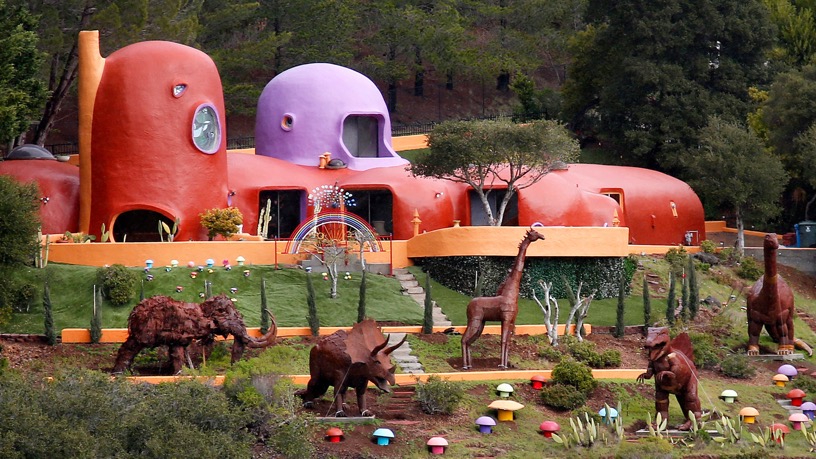 S&P Case Shiller Turns HotS&P Case Shiller Rises to +4.60% YOY in October, with its National Home Price IndexDetroit gained +8.2%, San Diego +8.0%, and New York +7.1%.
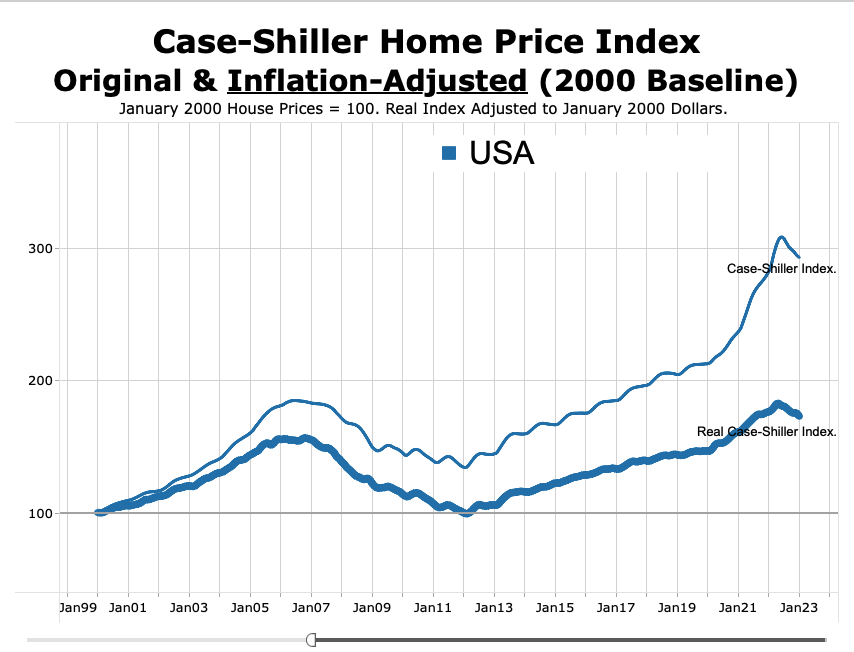 Crown Castle International (CCI) – 5.45% yielding 5G cell phone tower REITEliot Management Pushes up stock with activist bid
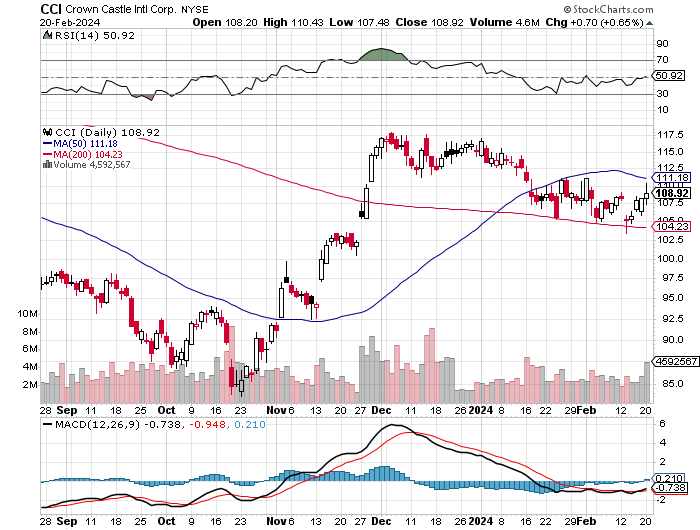 US Home Construction Index (ITB)(DHI), (LEN), (PHM), (TOL), (NVR)
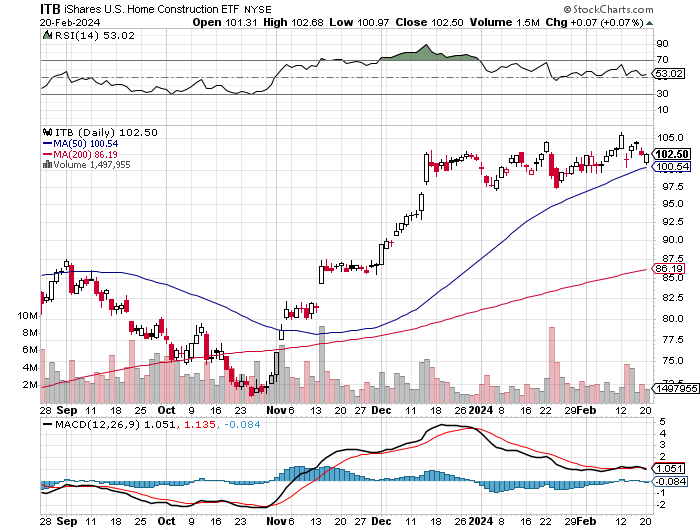 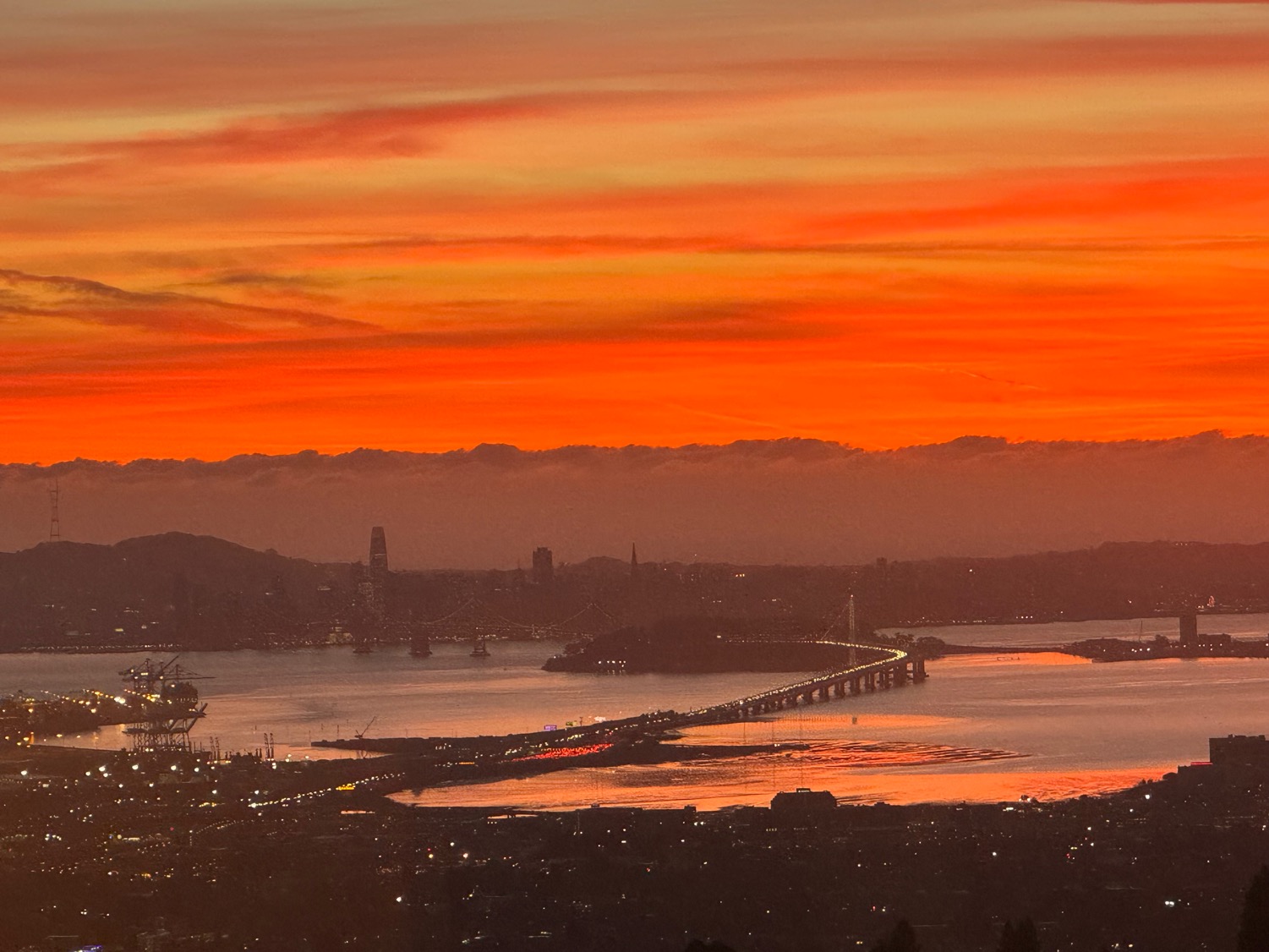 Trade Sheet-So What Do We Do About All This?
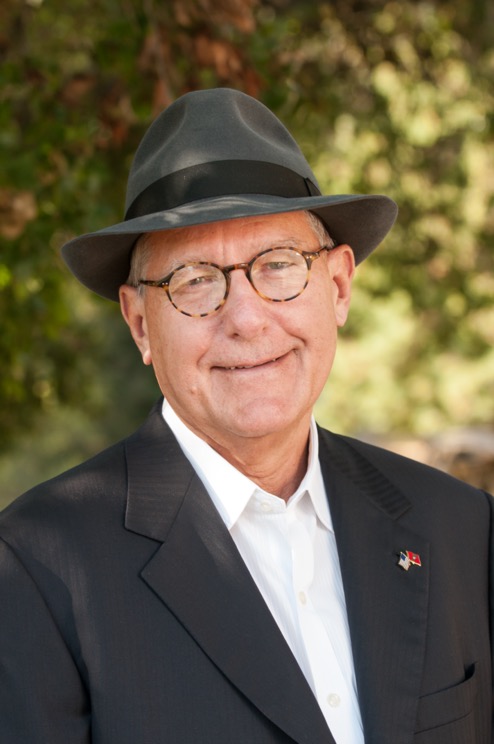 *Stocks – buy any dips*Bonds – buy dips*Commodities-buy dips*Currencies- sell dollar rallies, buy currencies*Precious Metals – buy dips*Energy – buy dips*Volatility - buy $12*Real estate – buy dips
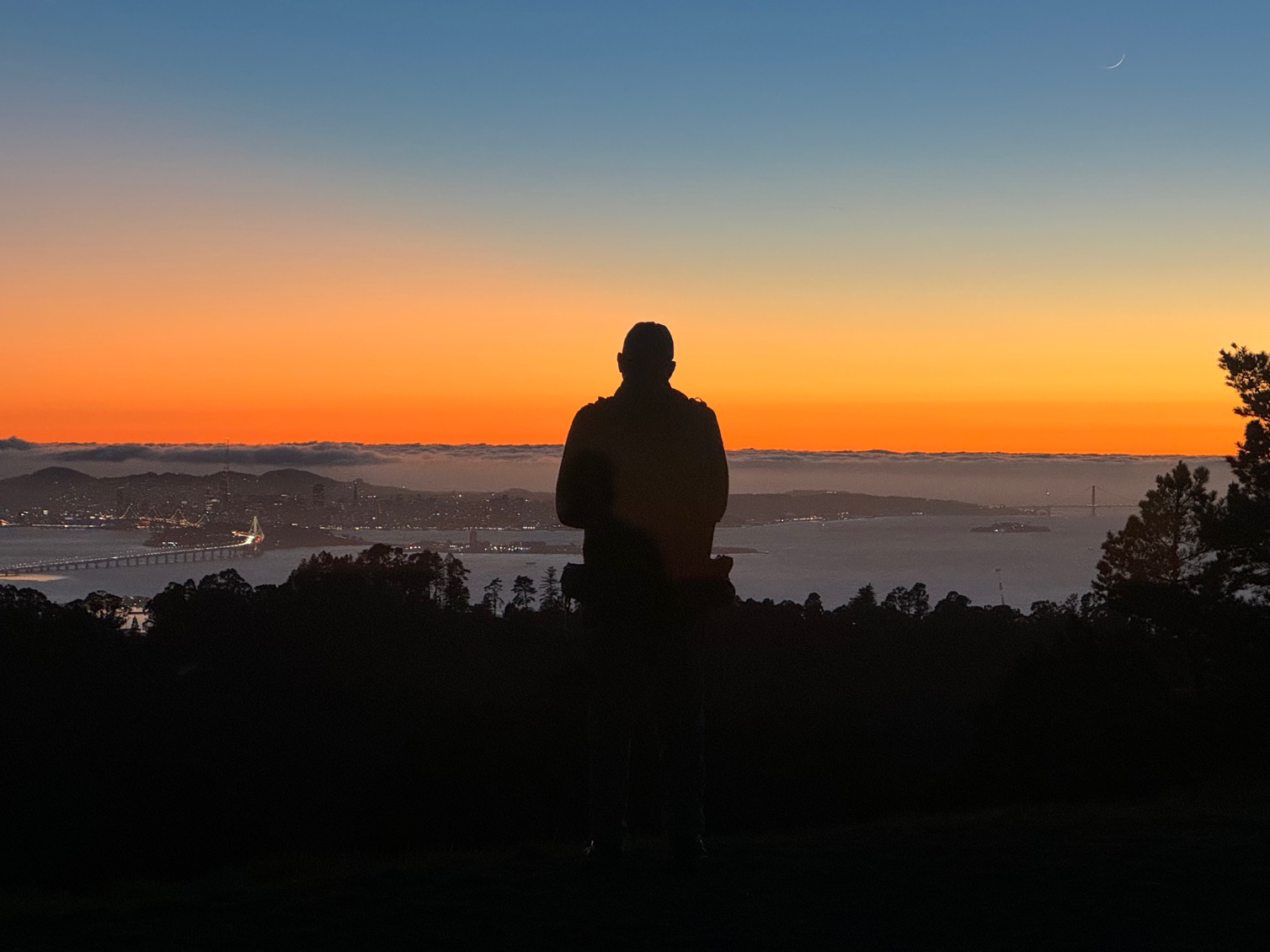 Next Strategy Webinar12:00 EST Wednesday, March 6 from Silicon Valleyemail me questions at support@madhedgefundtrader.com
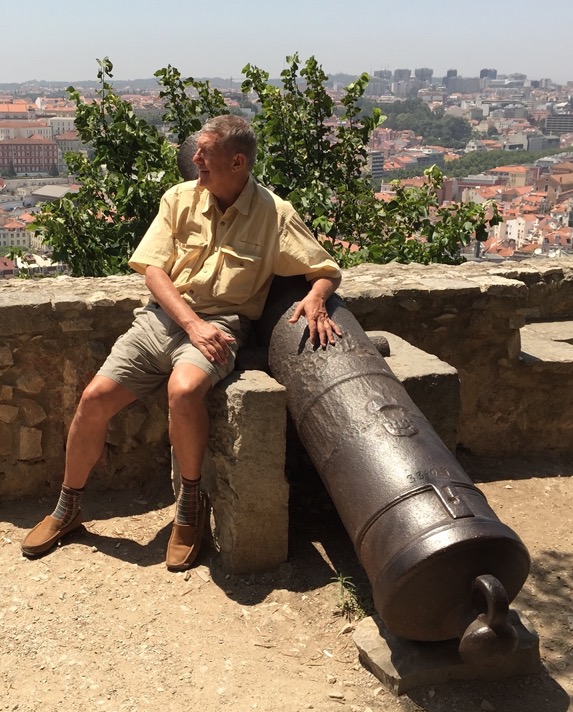 Good Luck and Good Trading!